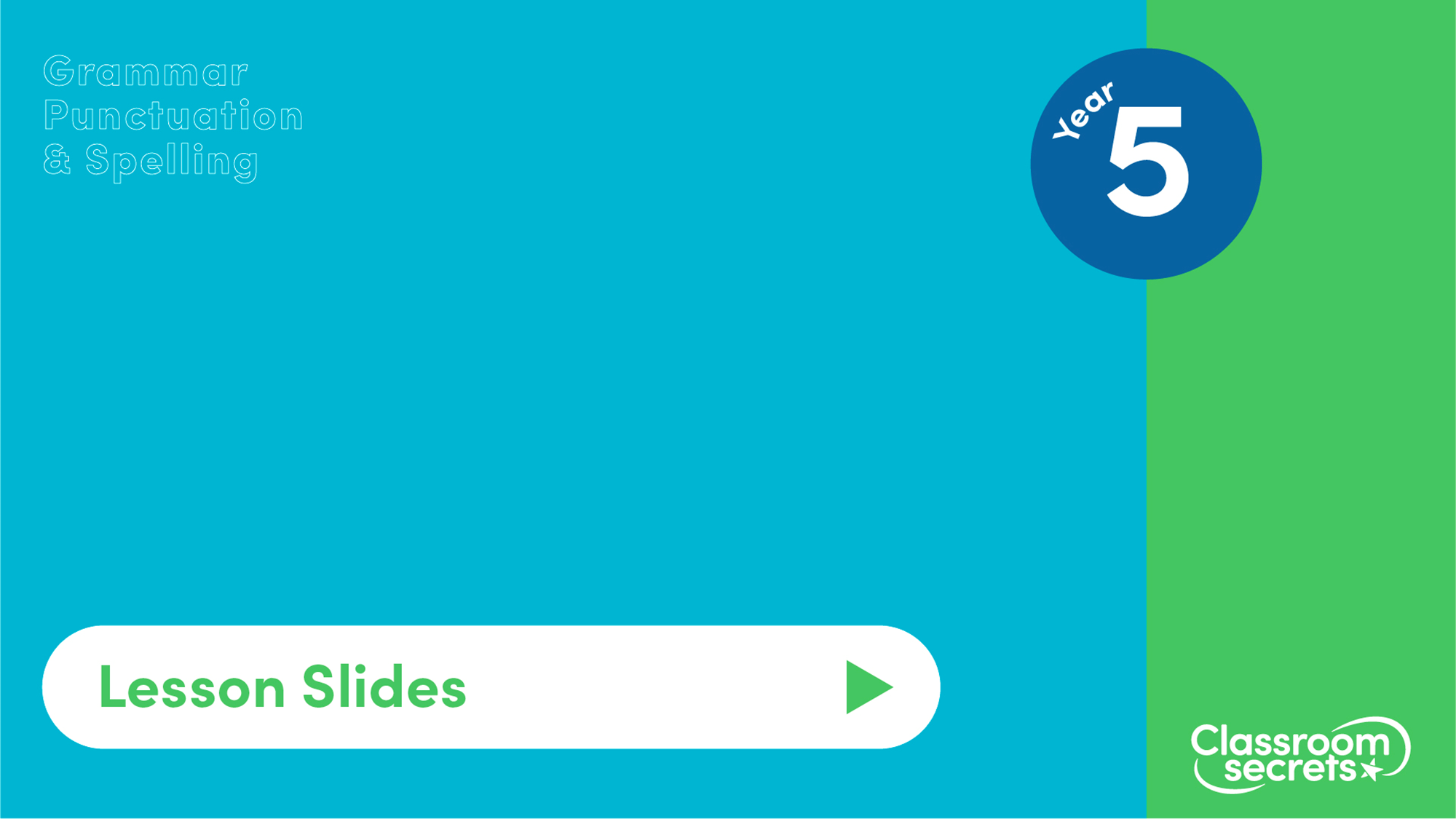 Expanded Noun Phrases
Recognising Noun Phrases
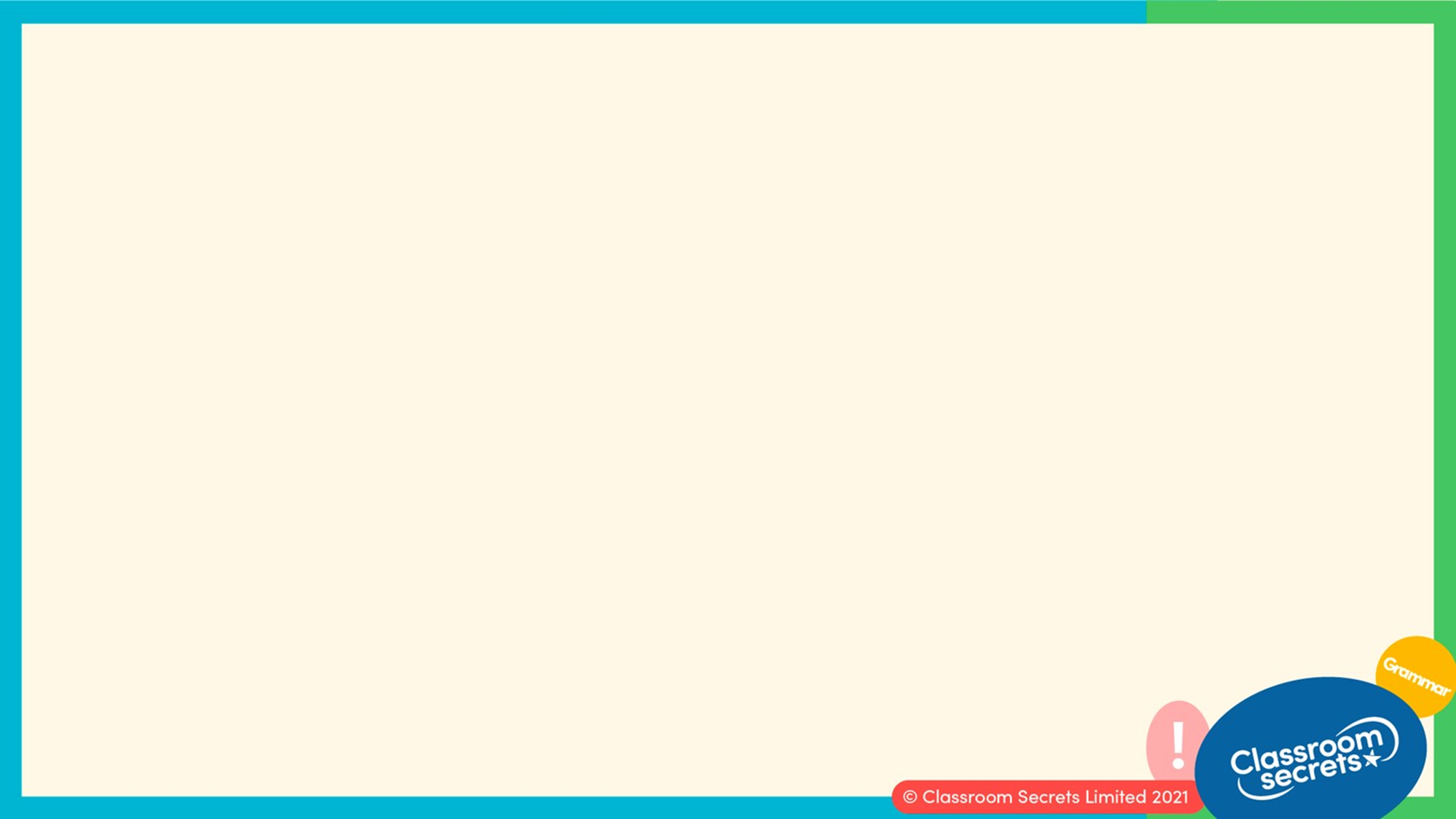 Key Information
A collective noun is the name of a group of people, animals or things. 

A proper noun is a specific name for a person, place or thing. It always starts with a capital letter. 

An abstract noun is the name of something that cannot be seen, heard, touched, smelt or tasted. 

A concrete noun is the name of something that cannot be touched, tasted, smelt, heard or seen. 

A noun phrase is a phrase which contains at least a determiner and a noun. 

An expanded noun phrase can include modifying adjectives, nouns, adverbs and prepositional phrases.
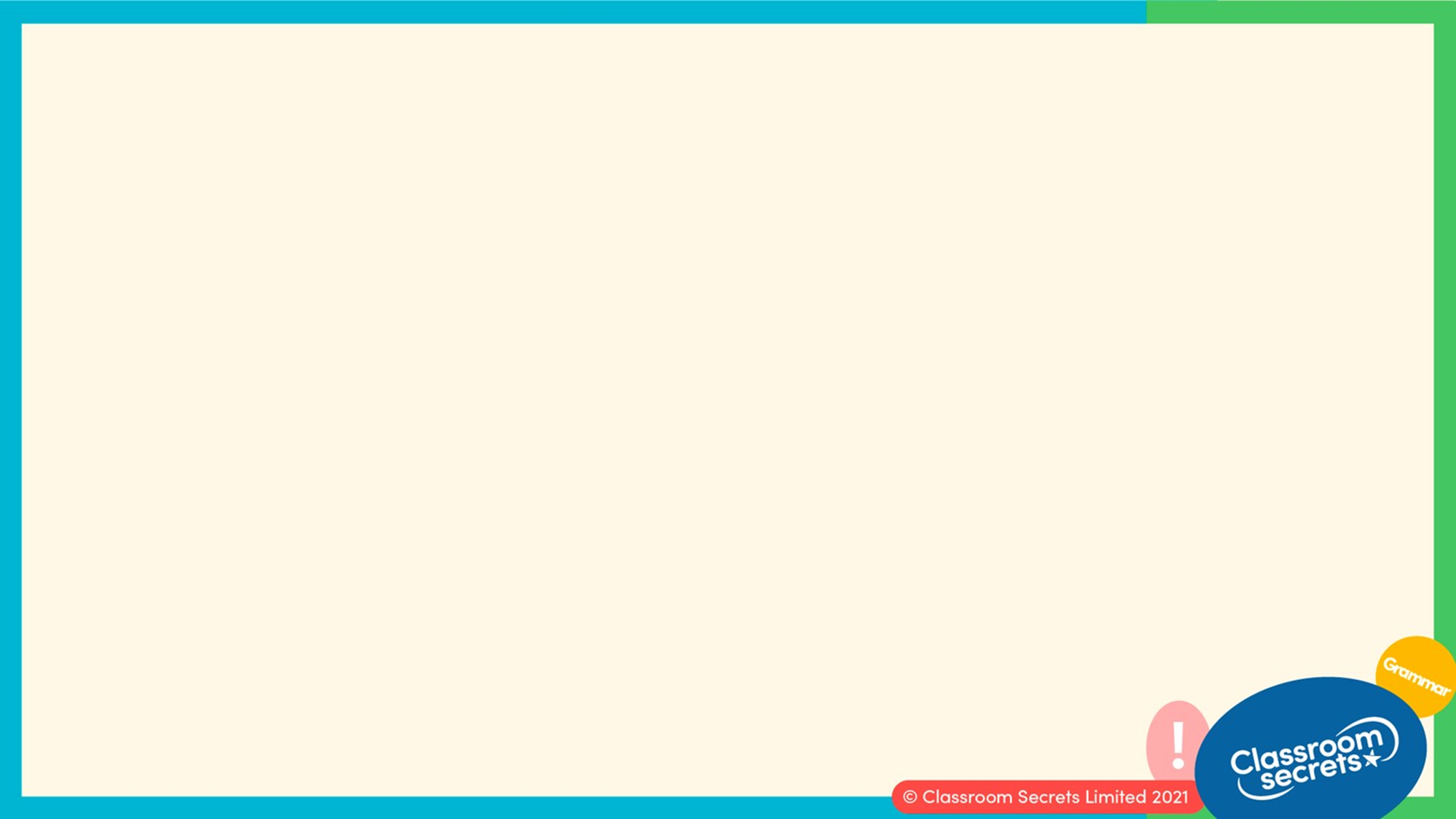 Let’s start with a question about types of nouns, which is linked to the new learning later in this lesson.
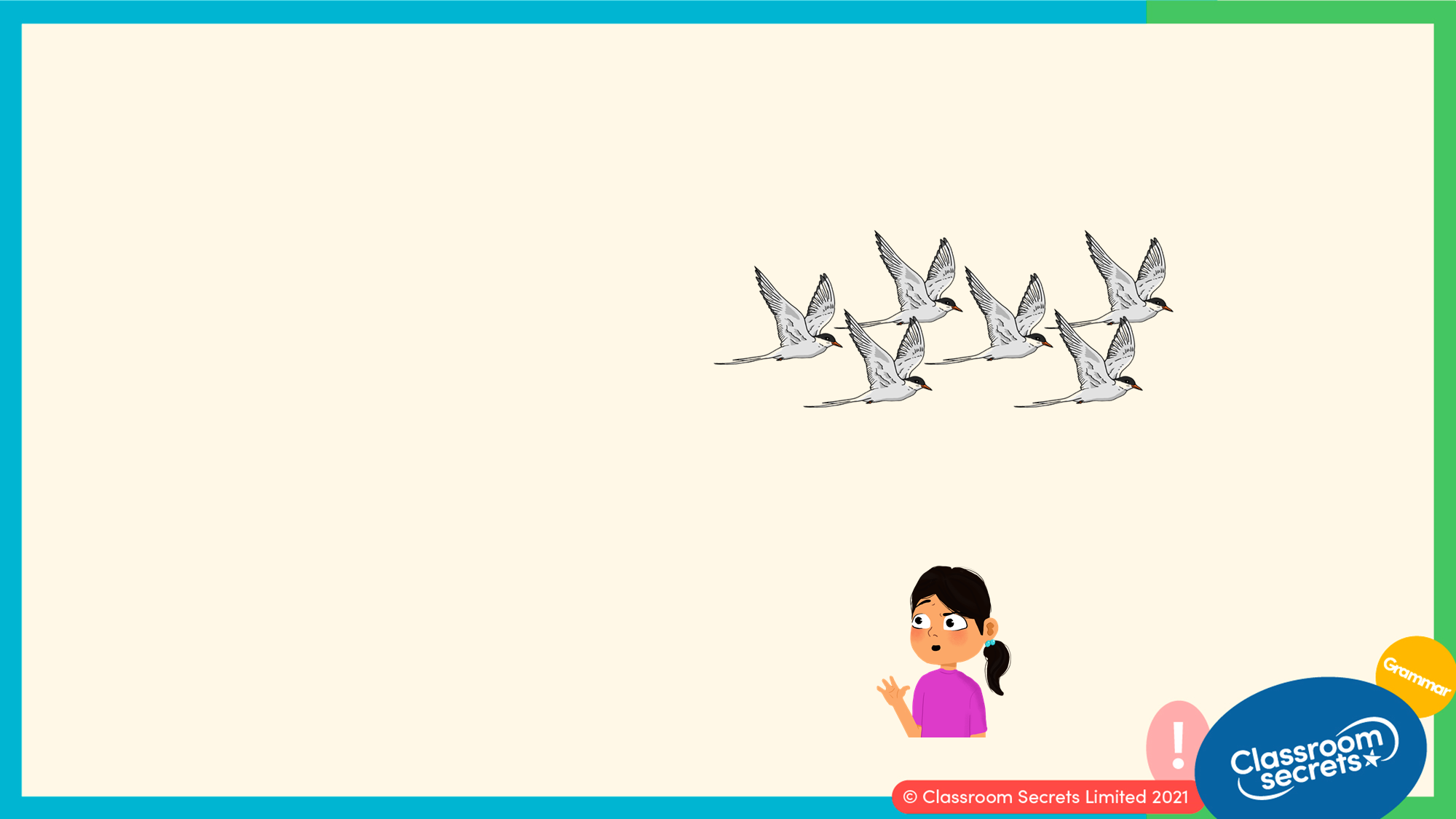 A noun is a naming word. They name objects, people, places and feelings. There are lots of different types of nouns. 

A collective noun is the name of a group of people, animals or things. 

For example: 

flock
choir
bale

A proper noun is a specific name for a person, place or thing. It always starts with a capital letter. 

For example: 

London
Abby 
February
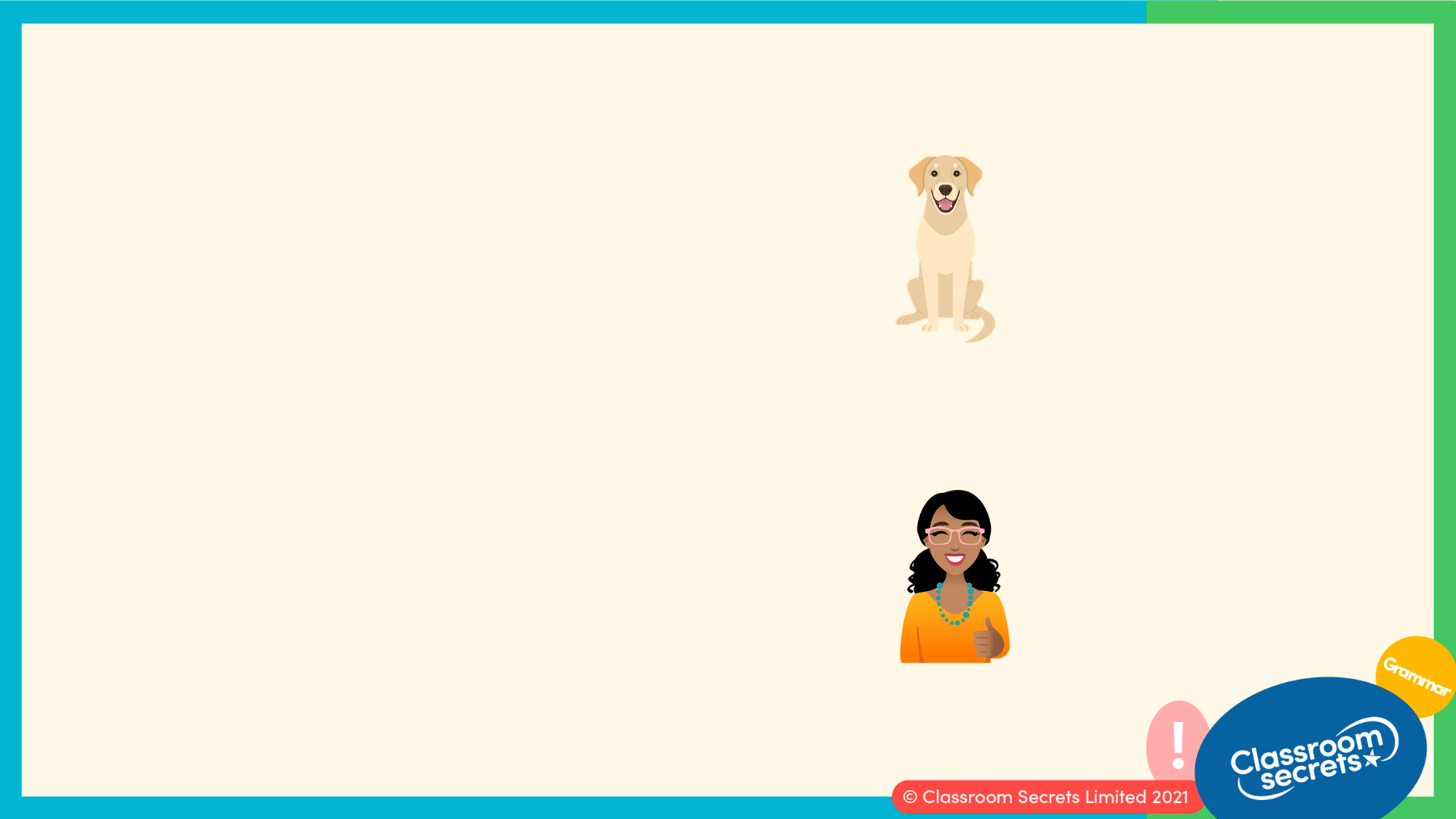 A concrete noun is the name of something that you can touch, taste, smell, hear or see. 

For example: 

house
dog
car

An abstract noun is the name of something that cannot be seen, heard, touched, smelt or tasted. 

For example: 

happiness
anger
sadness
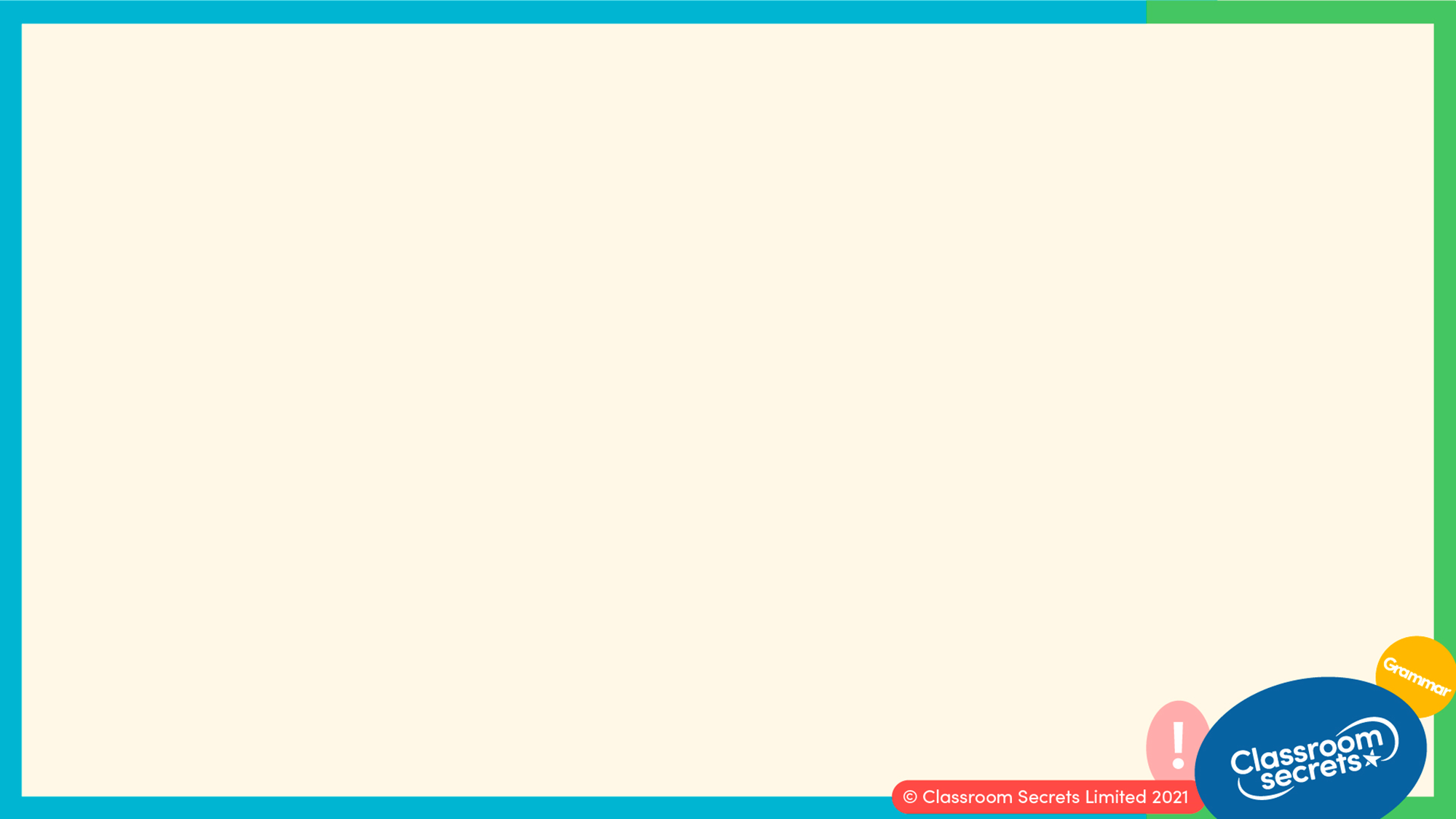 Sort the nouns into the table below.
bravery
cat
flock
chair
army
Edinburgh
Lewis
knowledge
lamp
friendship
pack
sofa
Monday
gaggle
peace
France
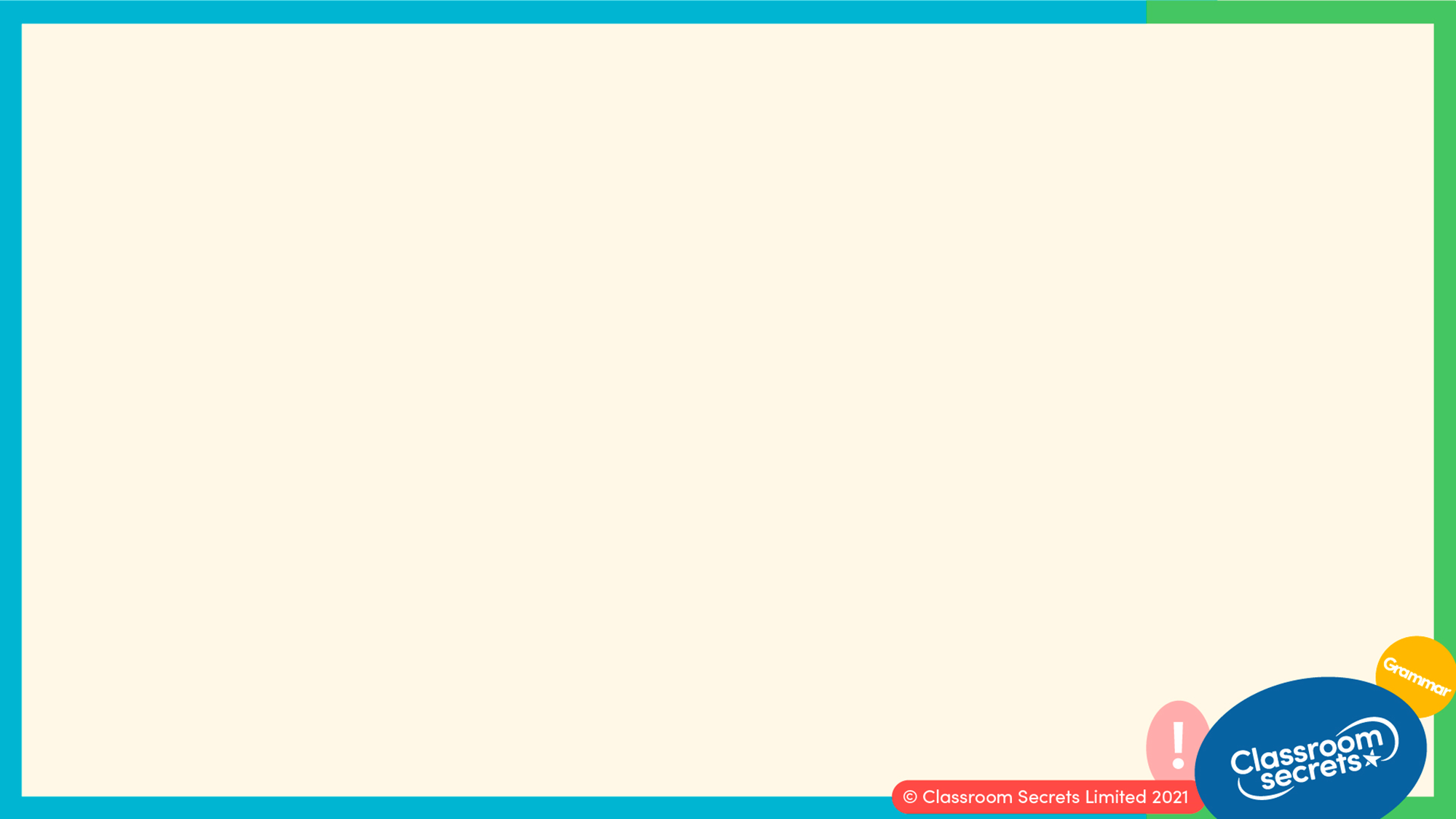 Sort the nouns into the table below.
bravery
cat
flock
chair
army
Edinburgh
Lewis
knowledge
lamp
friendship
pack
sofa
Monday
gaggle
peace
France
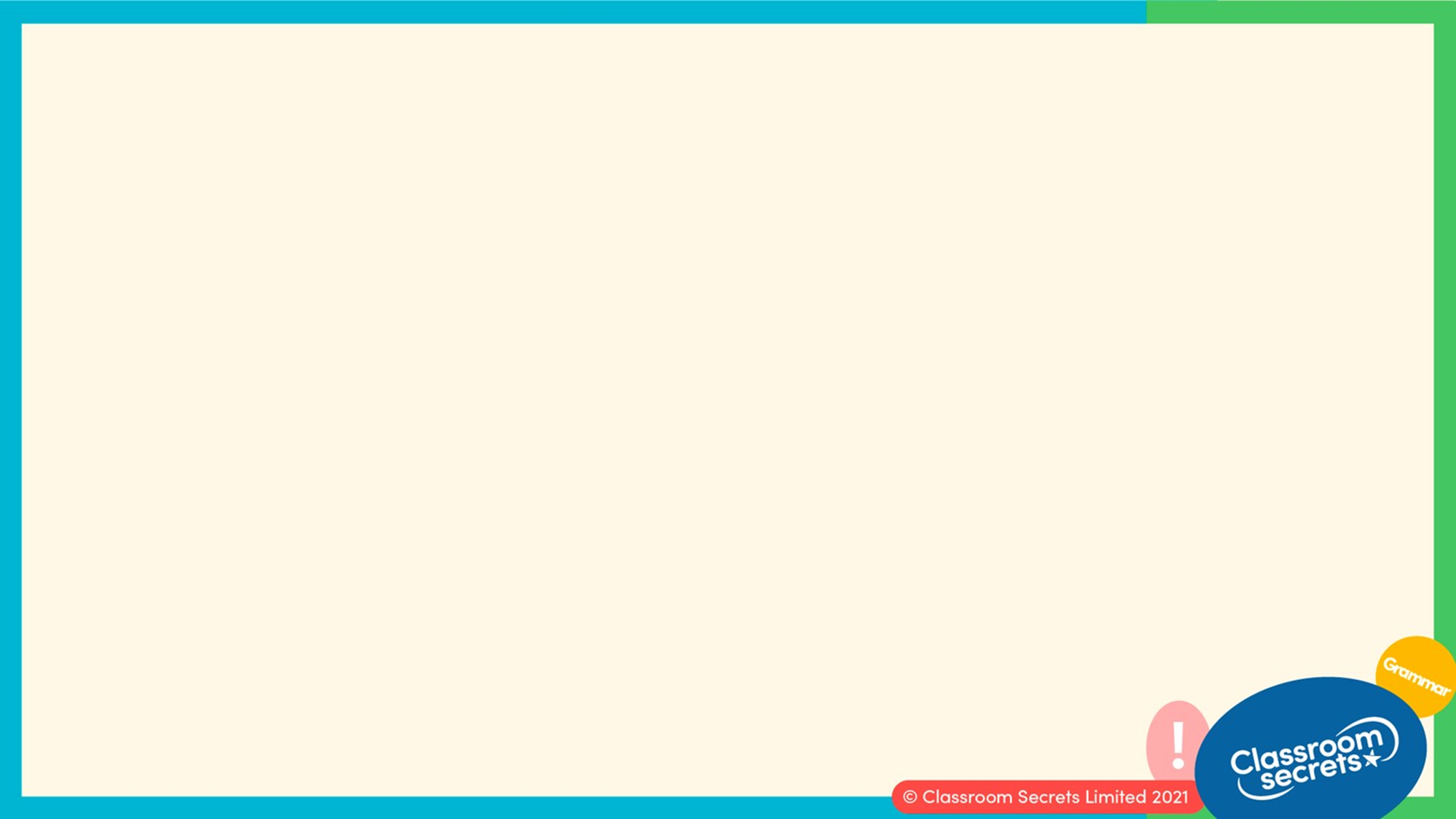 Now that we are ready to move on, we can learn about recognising noun phrases.
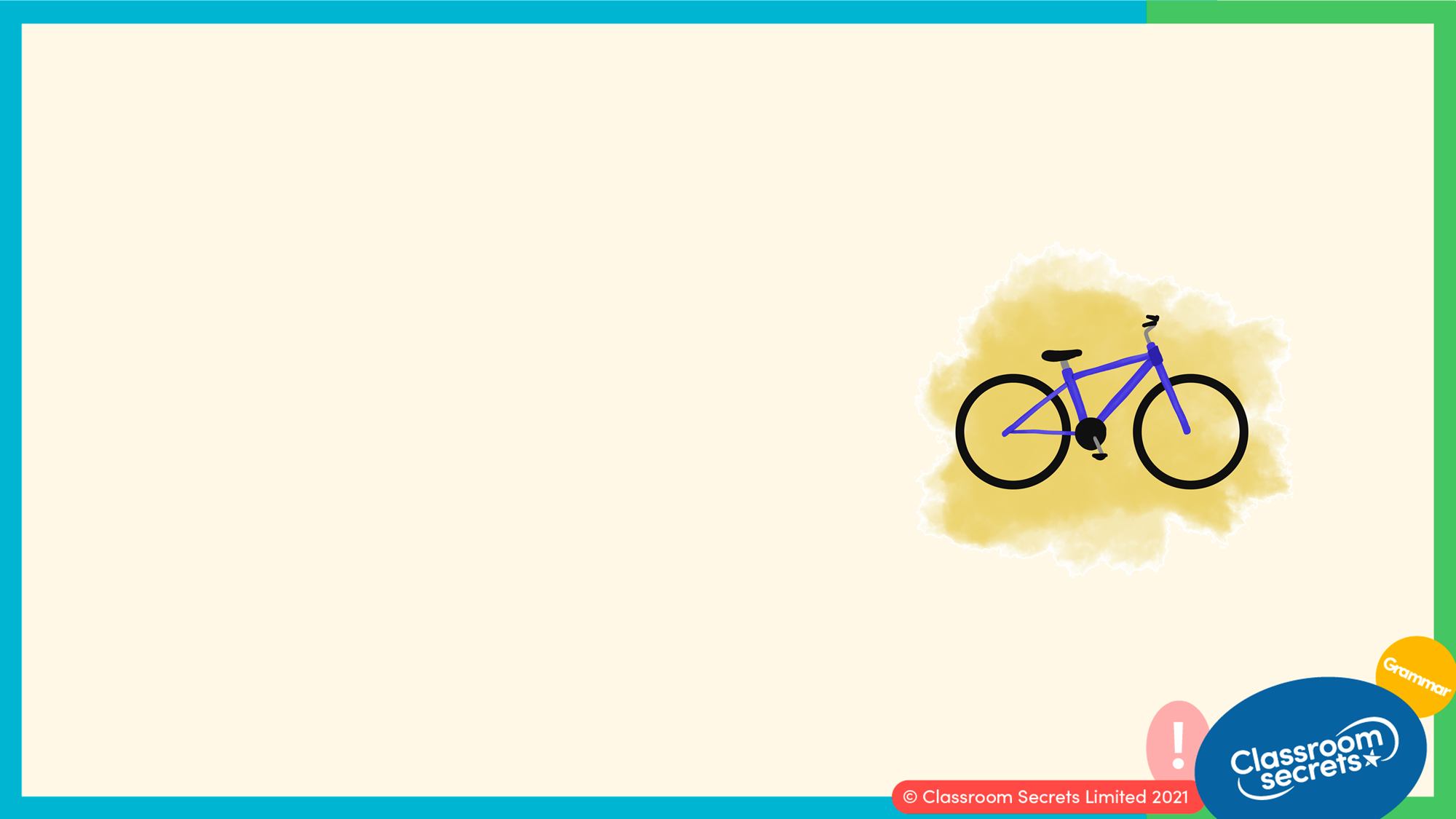 A noun phrase contains a noun and a determiner.

For example:

The boy walked his dog.



A car drove down the street.



That bicycle is mine!
noun 
phrase
noun 
phrase
noun 
phrase
noun 
phrase
noun 
phrase
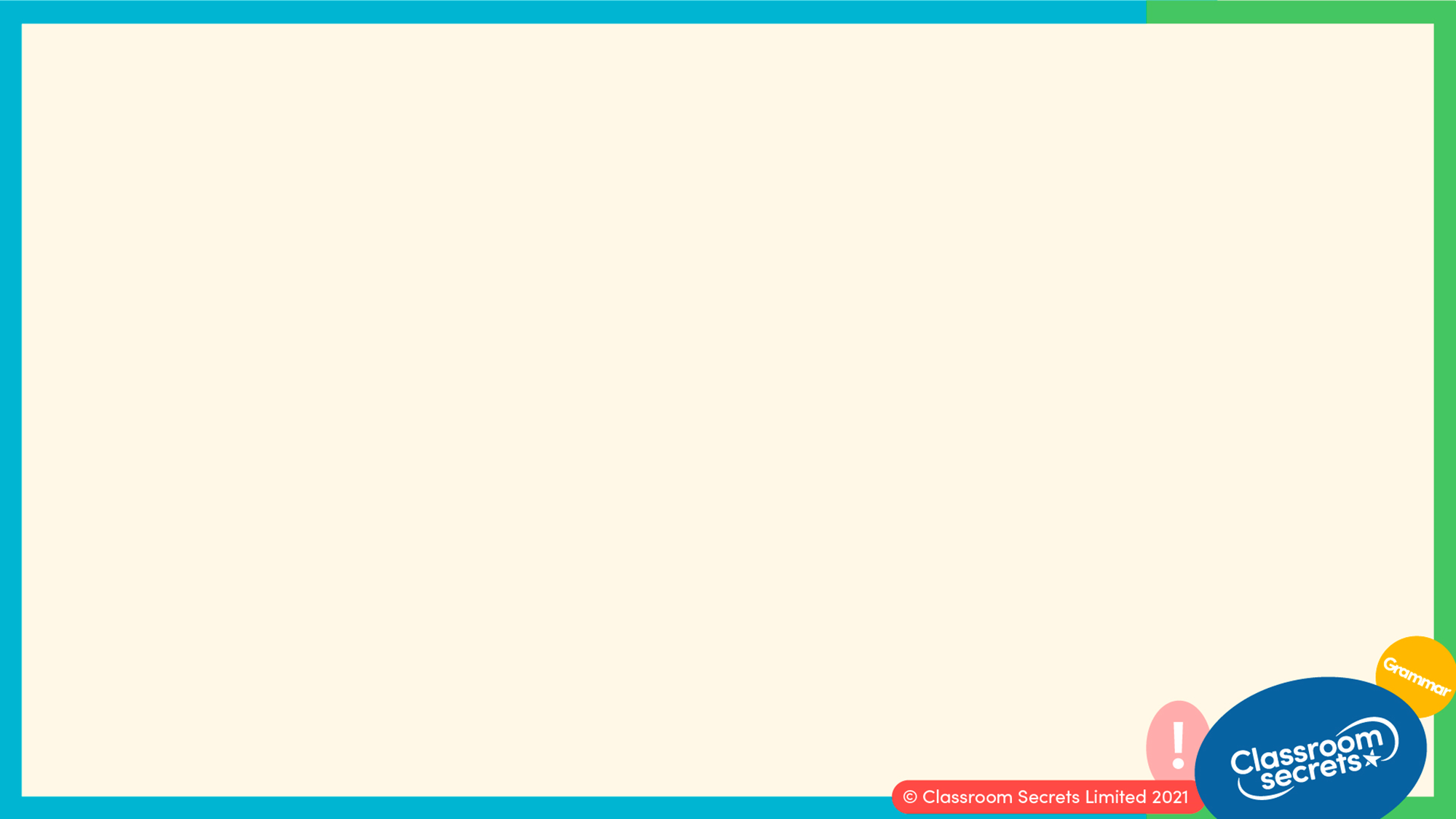 Underline the noun phrases in each of the sentences below. 

 My mum is younger than her sister.


 That car is driving too fast. 


 His rabbit was very fluffy and cute. 


 The babies were giggling at their dads.
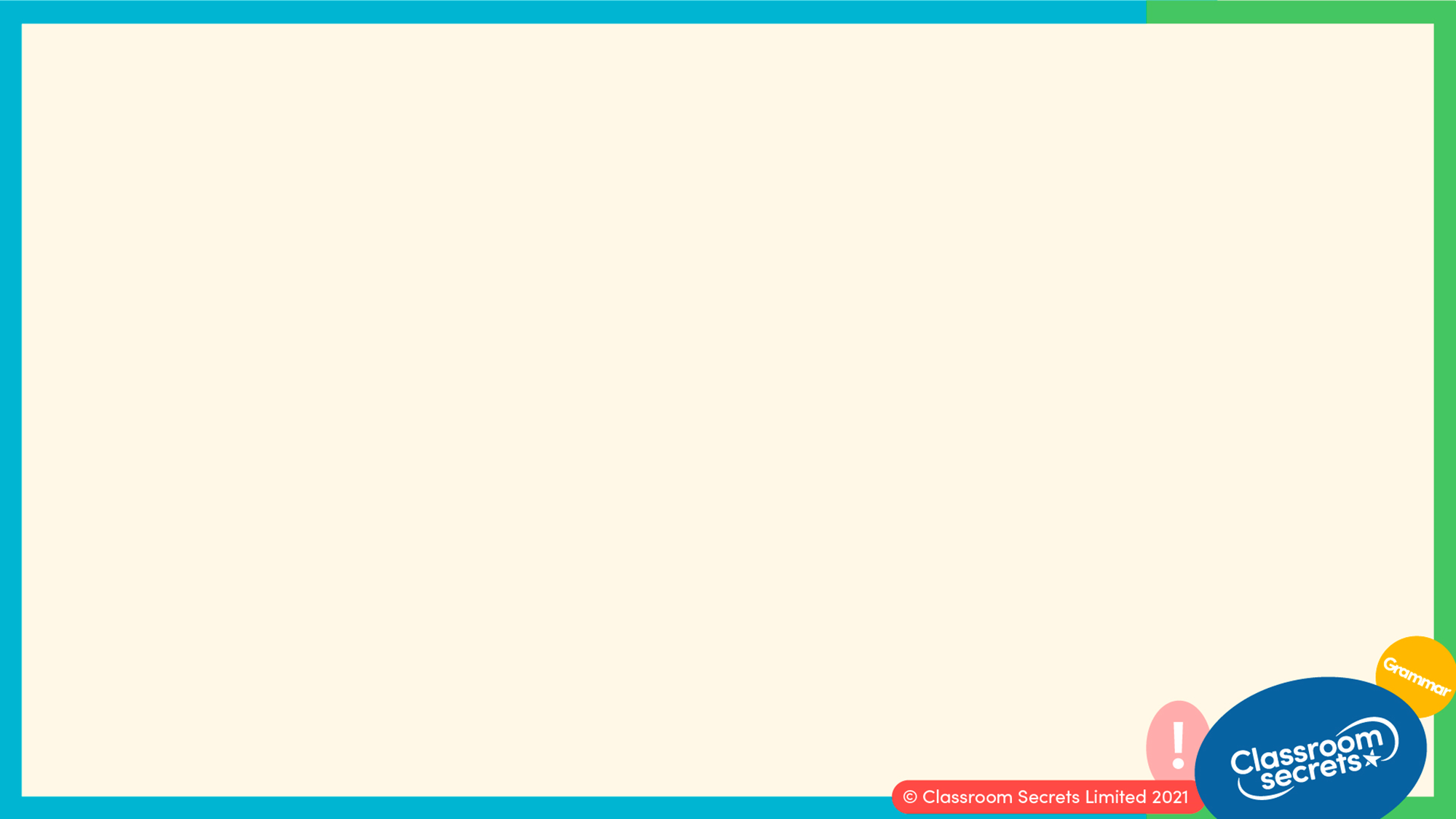 Underline the noun phrases in each of the sentences below. 

 My mum is younger than her sister.


 That car is driving too fast. 


 His rabbit was very fluffy and cute. 


 The babies were giggling at their dads. 


The noun phrases in each sentence contain a determiner and a noun.
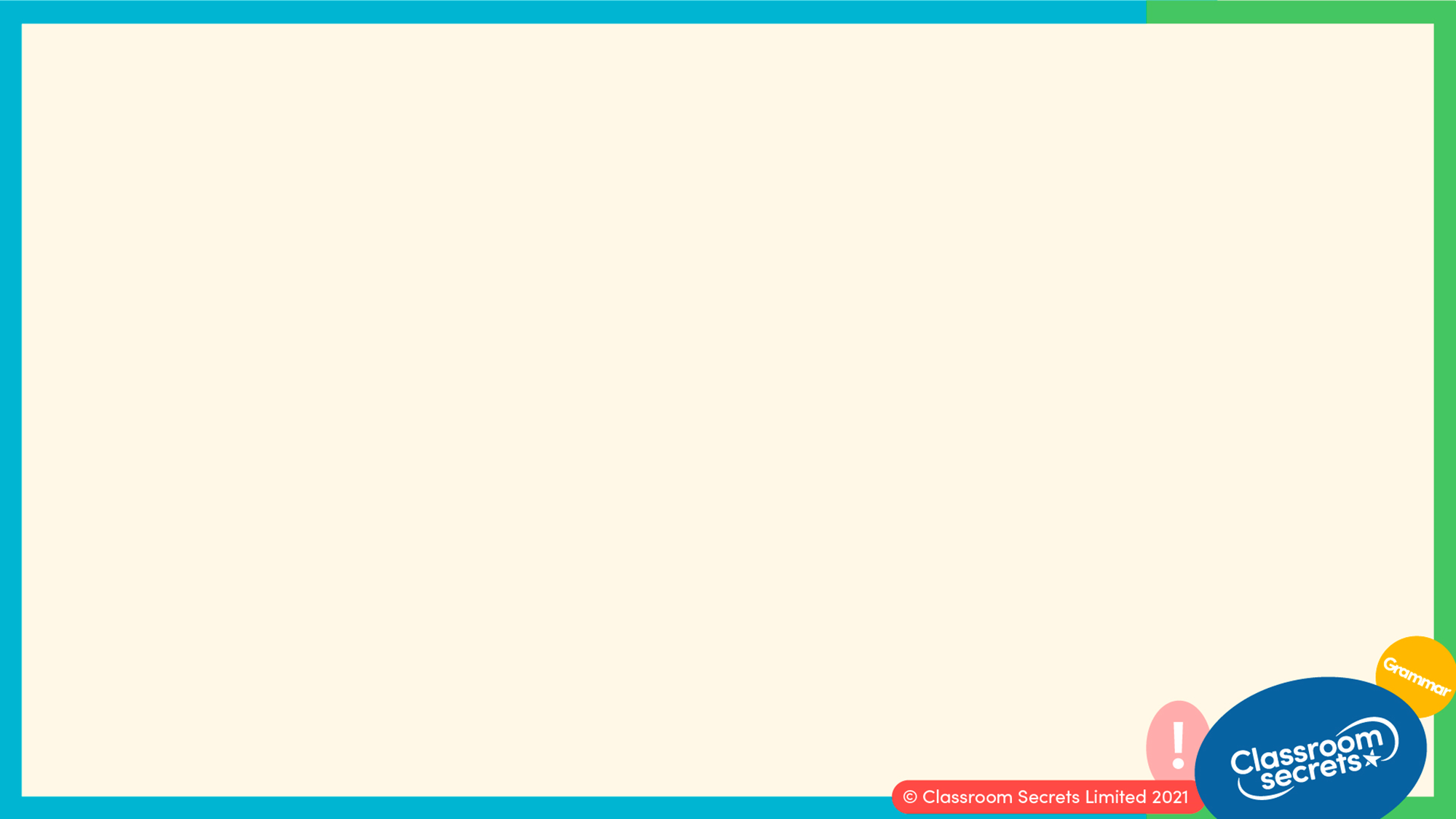 We can add extra detail to a noun phrase by including adjectives, other nouns and prepositional phrases. 

These are called expanded noun phrases. 

For example: 

The boy walked his dog. 
   



The little boy with brown, curly hair walked his cute dog.
noun phrase
noun phrase
adjective
prepositional phrase
adjective
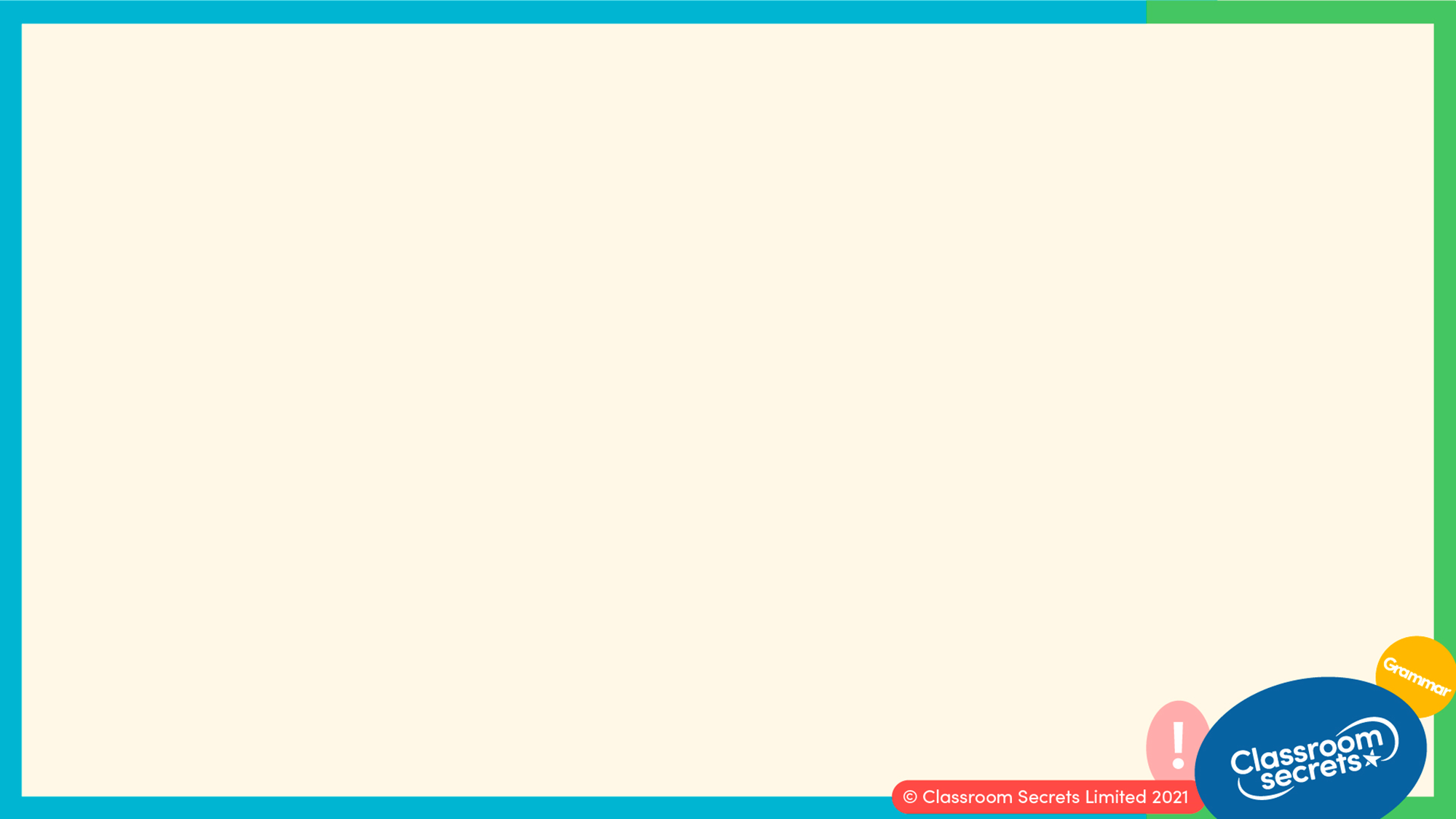 Select the sentences that contain an expanded noun phrase.

A. The noisy children in the classroom were ignoring the teacher. 


B. The dog was barking at the magpies. 


C. My hamster with soft brown fur loves to run around the living room in his ball. 


D. The fishing pond at the park is always full of interesting wildlife.
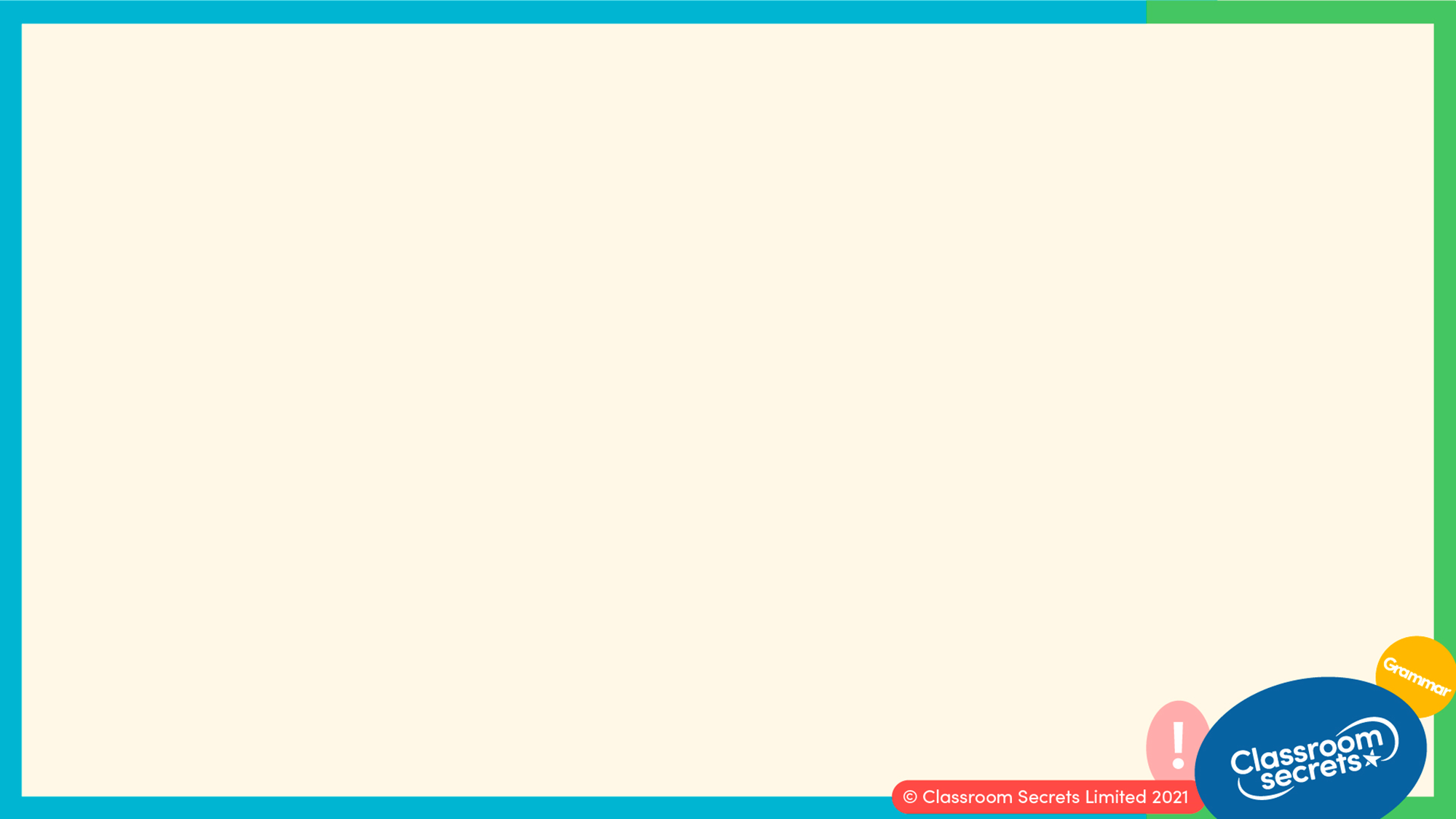 Select the sentences that contain an expanded noun phrase.

A. The noisy children in the classroom were ignoring the teacher. 


B. The dog was barking at the magpies. 


C. My hamster with soft brown fur loves to run around the living room in his ball. 


D. The fishing pond at the park is always full of interesting wildlife.
Sentences A, C and D contain expanded noun phrases.
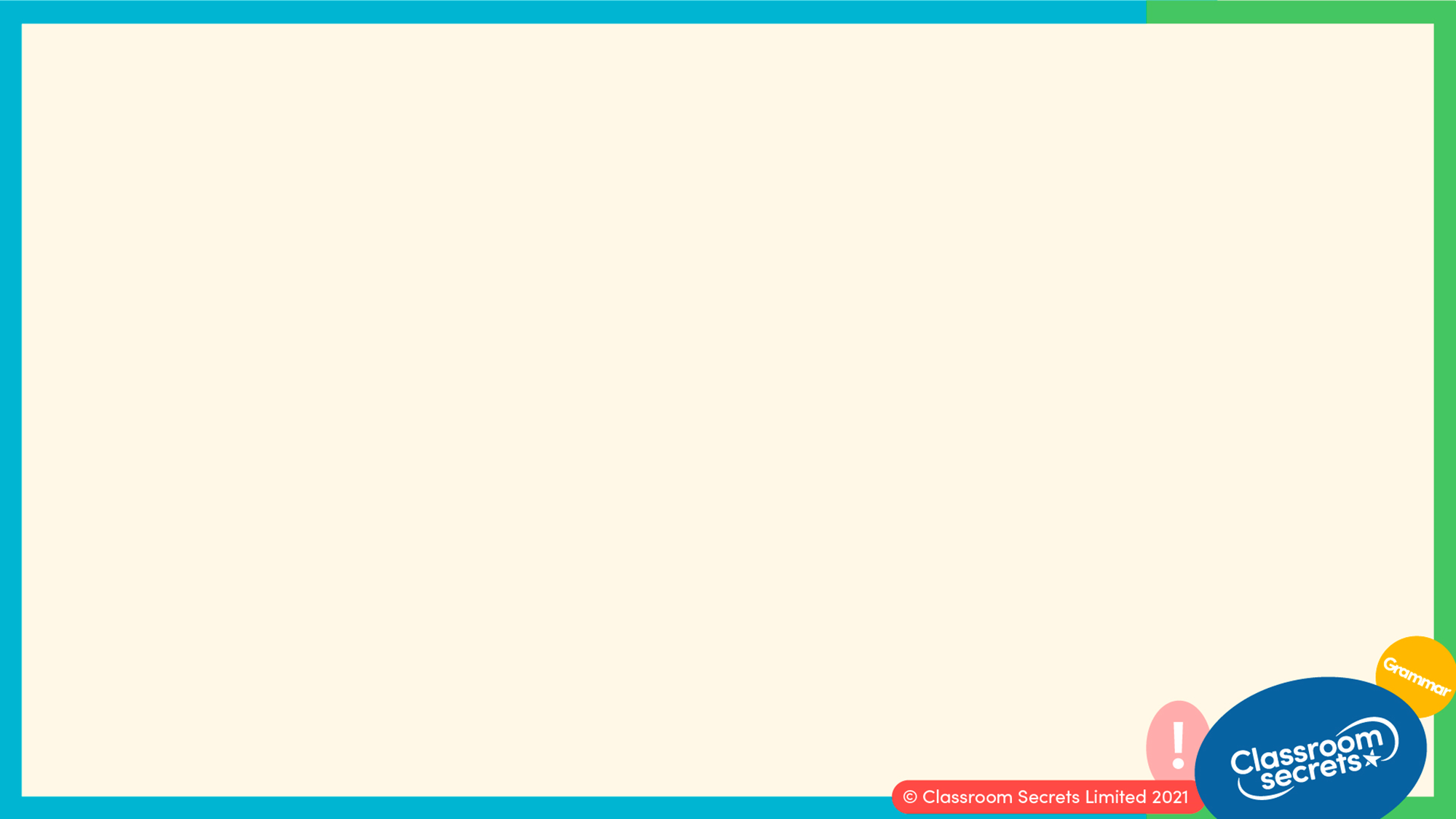 Underline the expanded noun phrases in each sentence below.

A. The postman with the blue shirt delivered the letters. 


B. My auntie’s tiny puppy with the curly tail is noisy. 


C. Our new house has an enormous garden with a pond. 


D. The school behind my house is where my little sister goes.
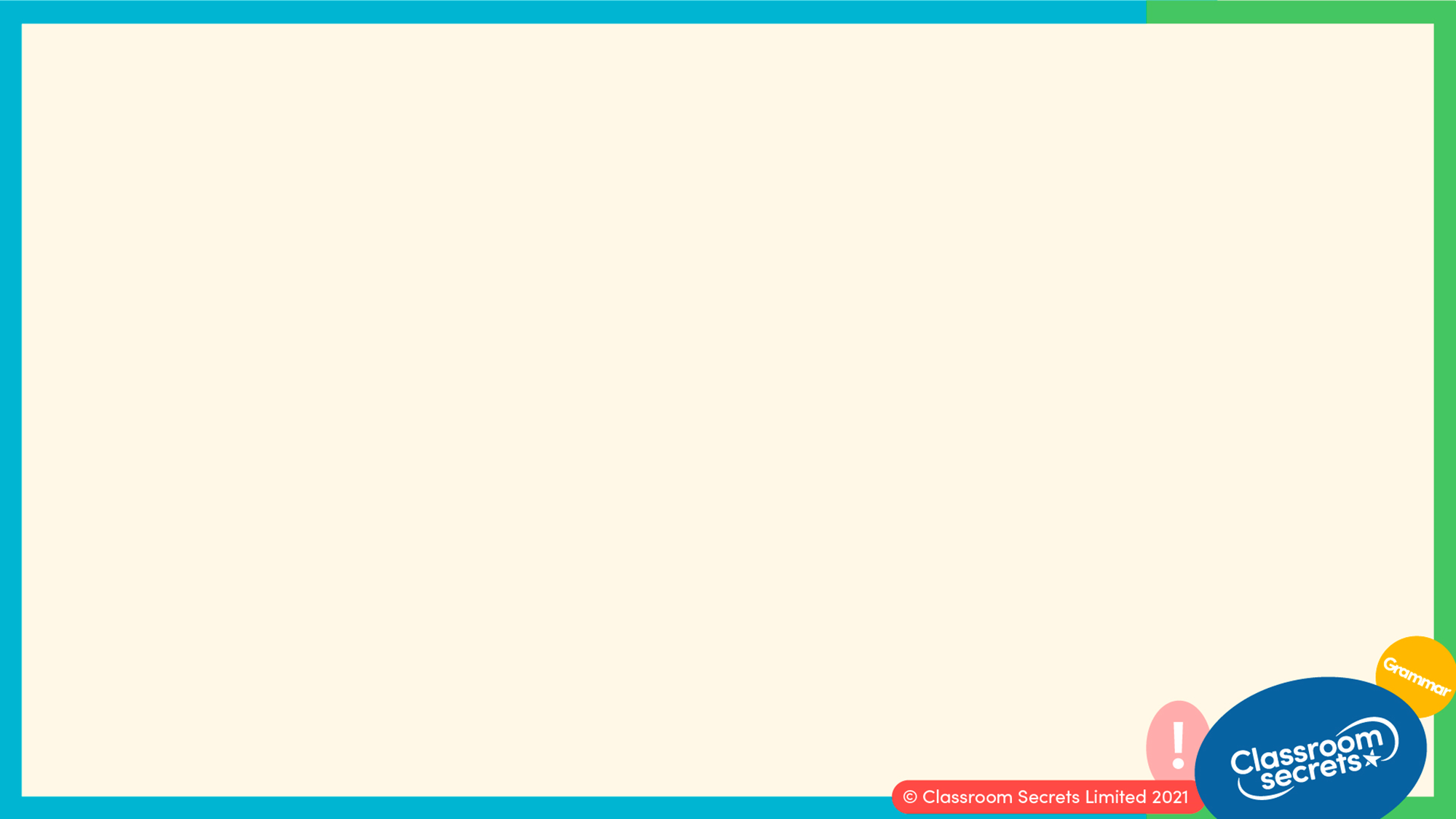 Underline the expanded noun phrases in each sentence below.

A. The postman with the blue shirt delivered the letters. 


B. My auntie’s tiny puppy with the curly tail is noisy. 


C. Our new house has an enormous garden with a pond. 


D. The school behind my house is where my little sister goes.
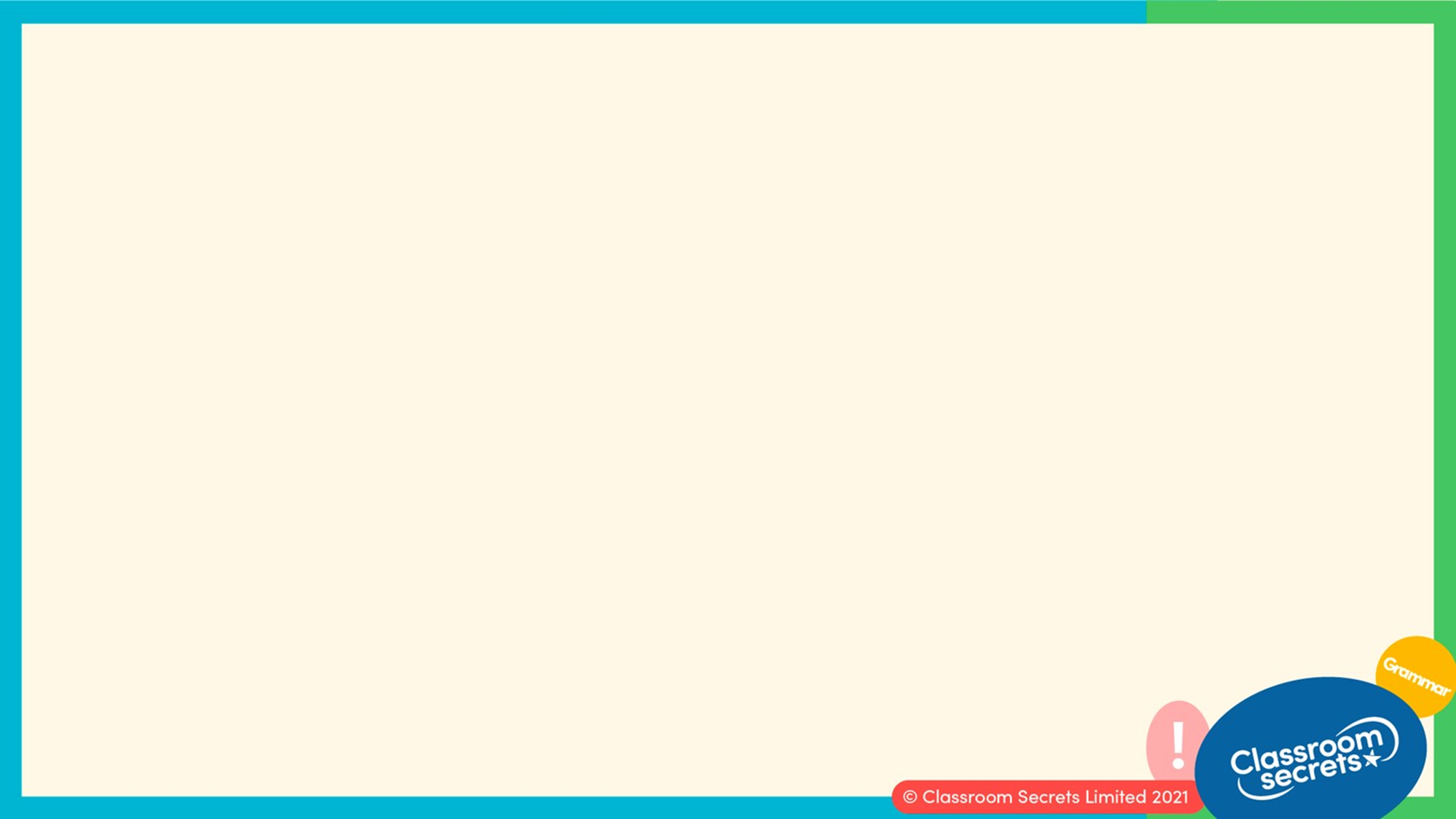 Now that we can recognise noun phrases, let’s apply our learning to some further application and reasoning questions.
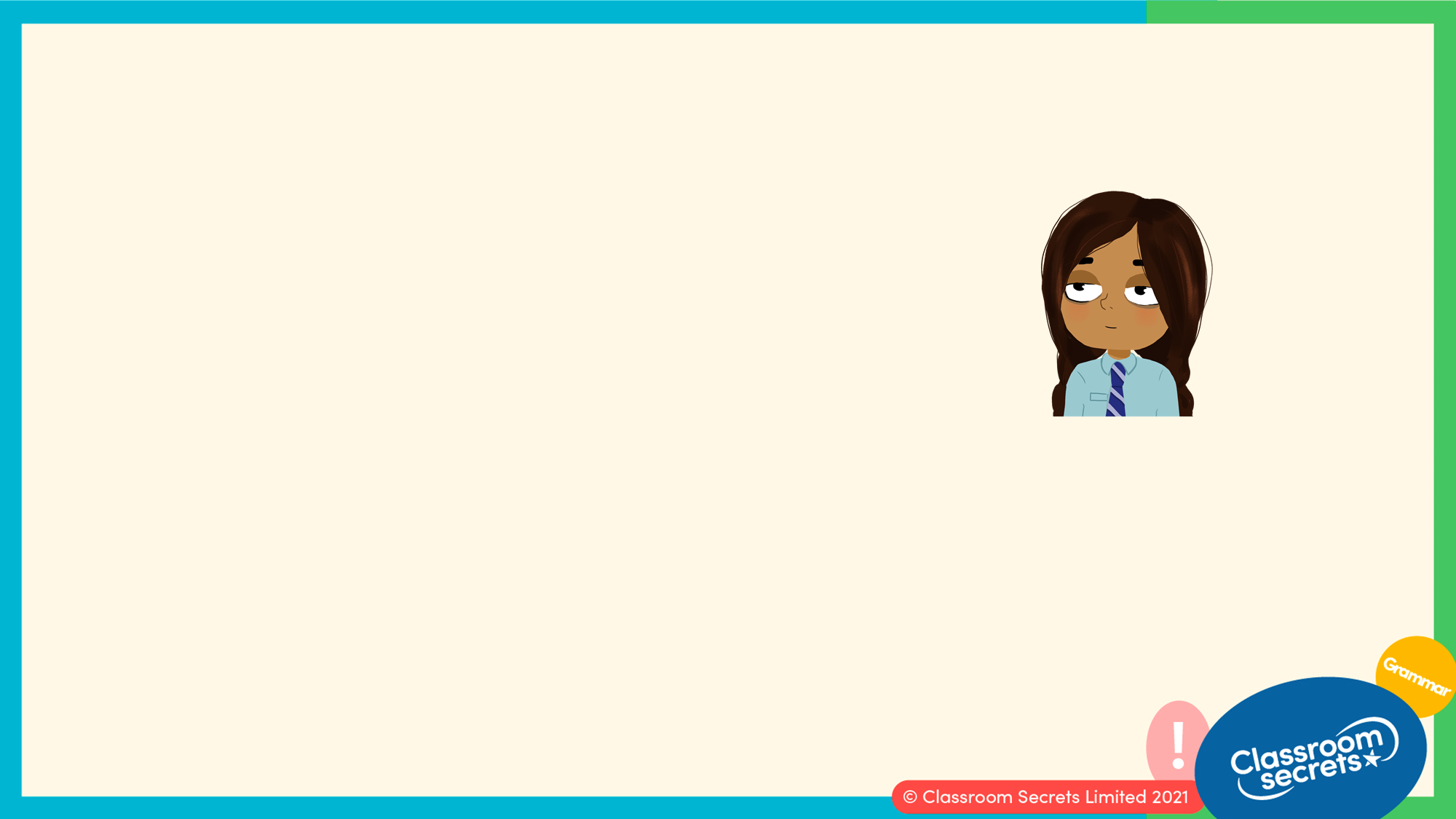 Jemima has written the sentence below and has included an expanded noun phrase. 










Explain how Jemima has expanded the noun phrase in her sentence.
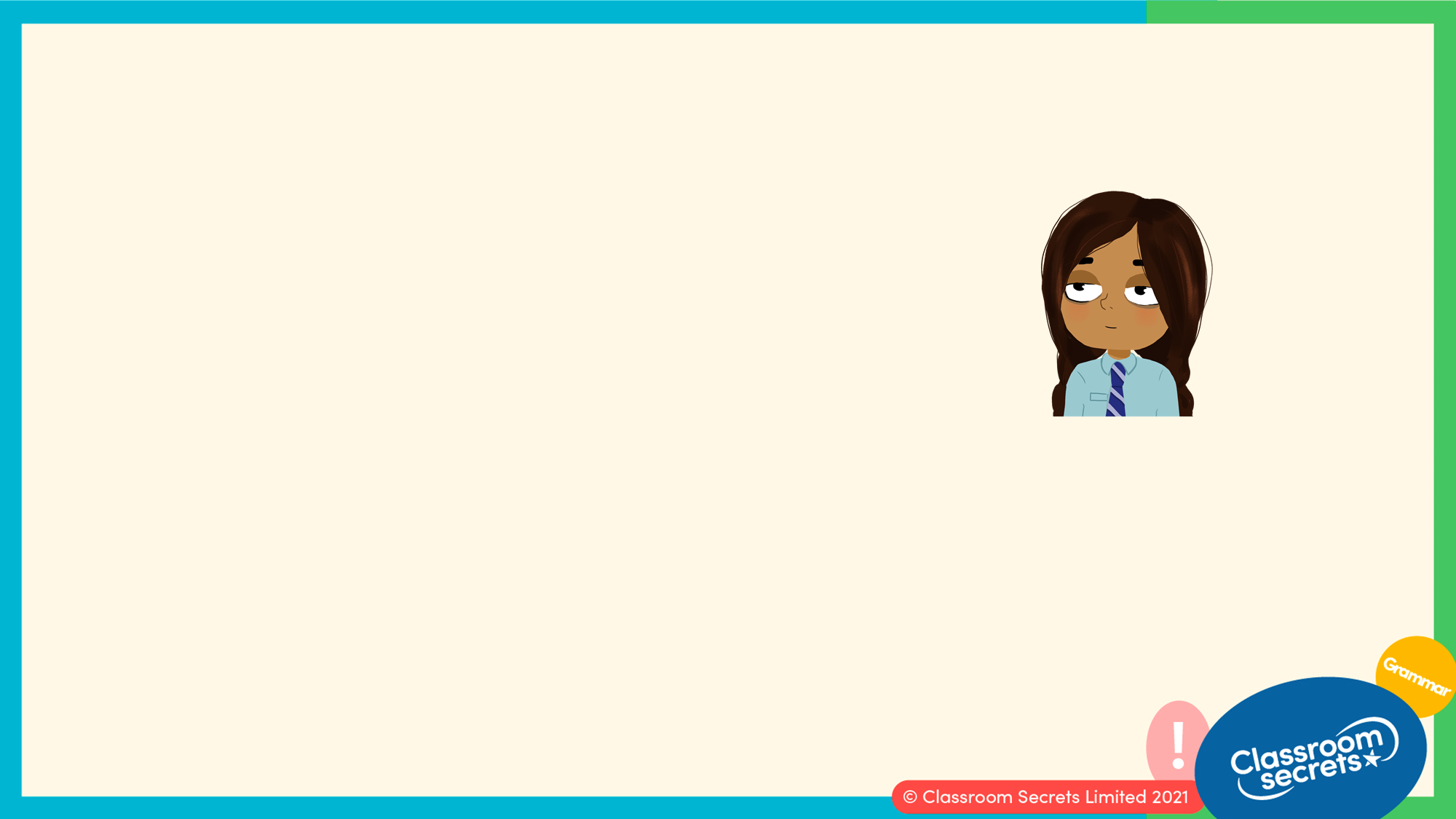 Jemima has written the sentence below and has included an expanded noun phrase. 










Explain how Jemima has expanded the noun phrase in her sentence.
Jemima has expanded the noun phrase ‘the cubs’ by using the adjective ‘playful’ and the noun ‘lion’. She has also included the prepositional phrase ‘in the zoo enclosure’.
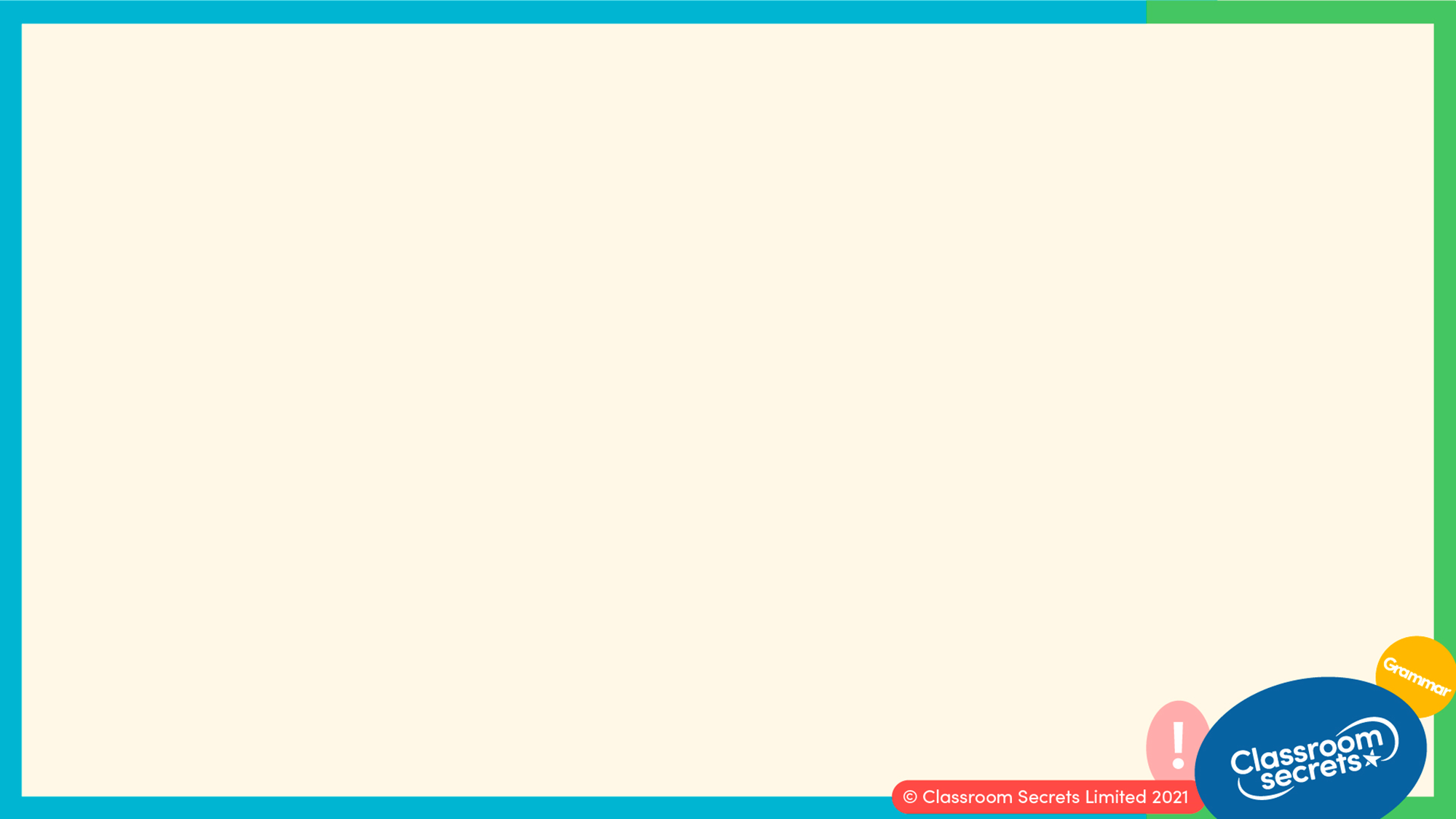 Use the cards below to create two expanded noun phrases which each include a prepositional phrase and at least one adjective to describe the noun ‘castle’.

Create a sentence using each of your expanded noun phrases.
dilapidated
enormous
ancient
neglected
incredible
behind the forest
near the swamp
with huge turrets
between the hills
by a river
at the top of the hill
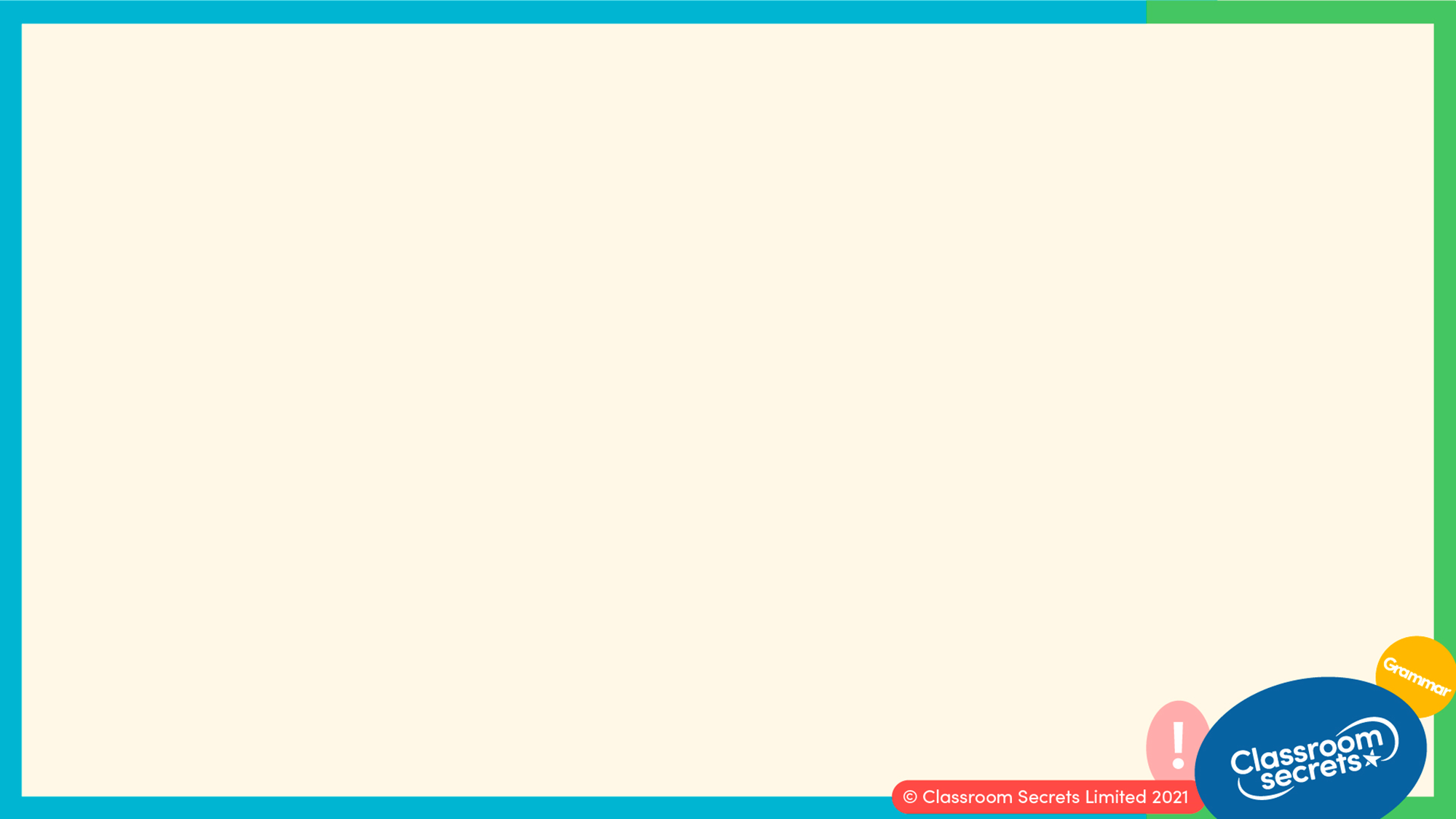 Use the cards below to create two expanded noun phrases which each include a prepositional phrase and at least one adjective to describe the noun ‘castle’.

Create a sentence using each of your expanded noun phrases.
dilapidated
enormous
ancient
neglected
incredible
behind the forest
near the swamp
with huge turrets
between the hills
by a river
at the top of the hill
Various answers, for example: 
The knight lived in an incredible castle at the top of the hill. 
The enormous, dilapidated castle behind the forest has been abandoned for centuries.
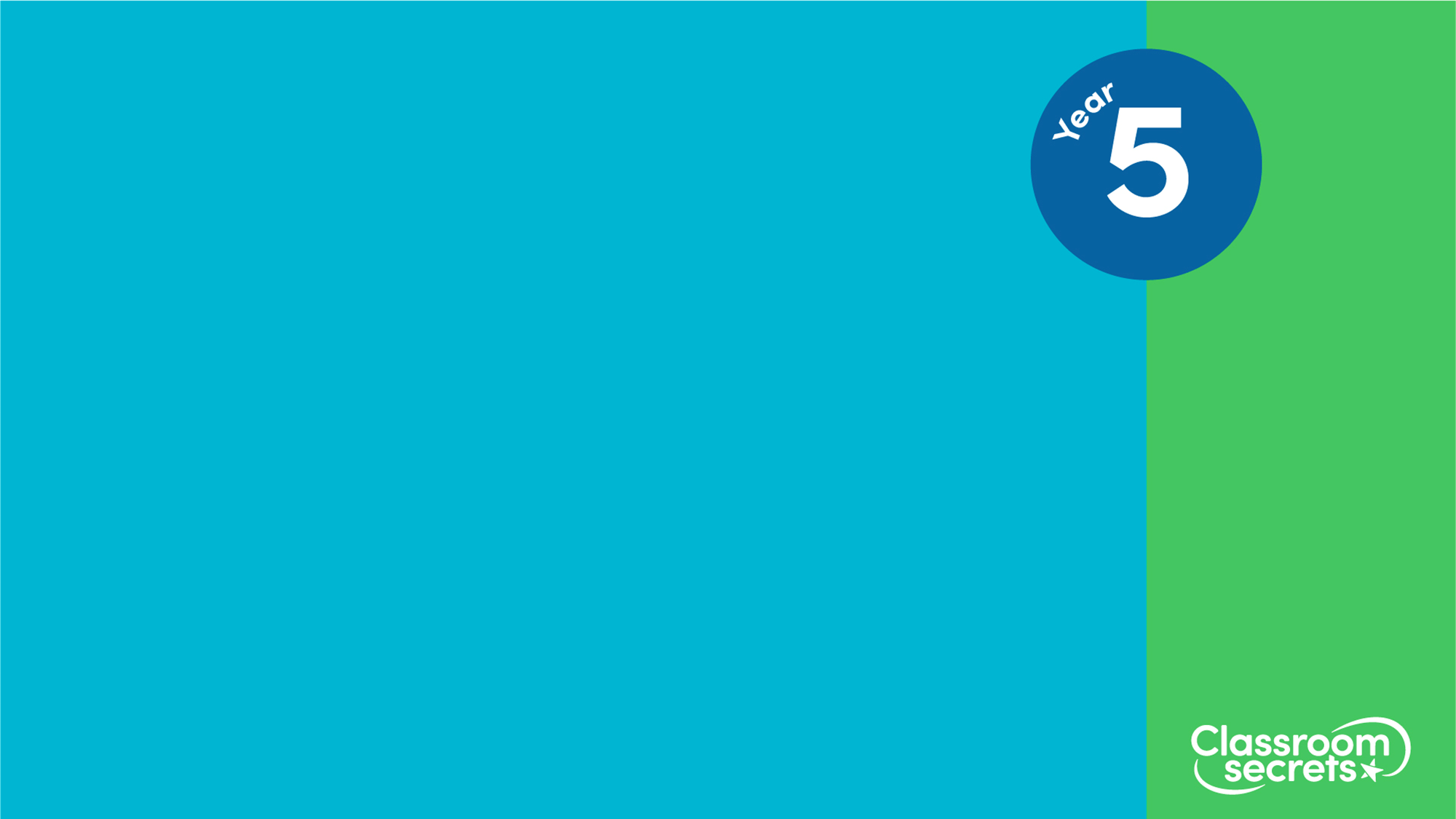 You’re ready to progress!
Now apply your learning by trying some questions.
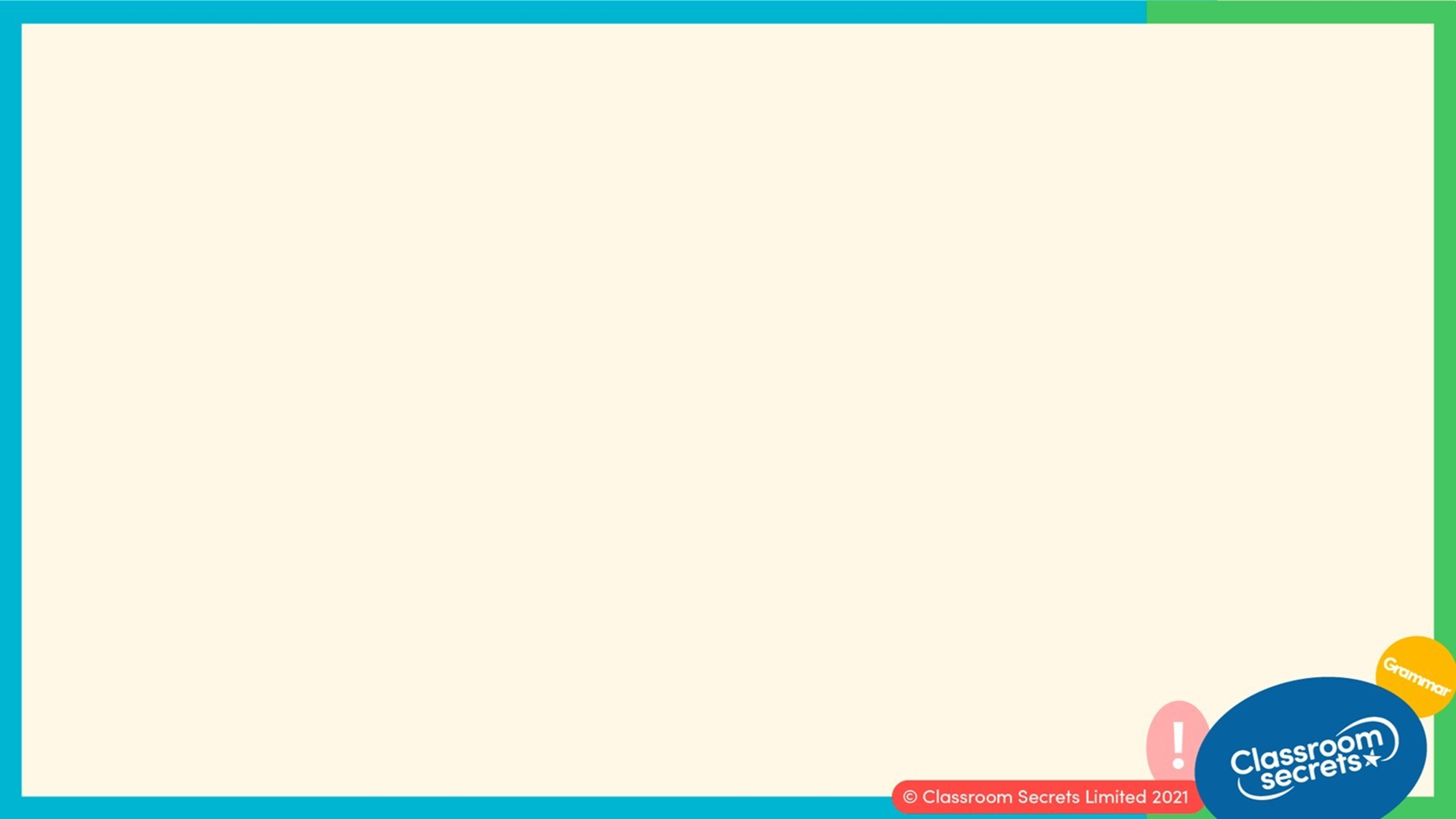 Underline all of the nouns.


The large, bouncy dog ran excitedly for his ball.


Now find one example each of…
Varied Fluency 1
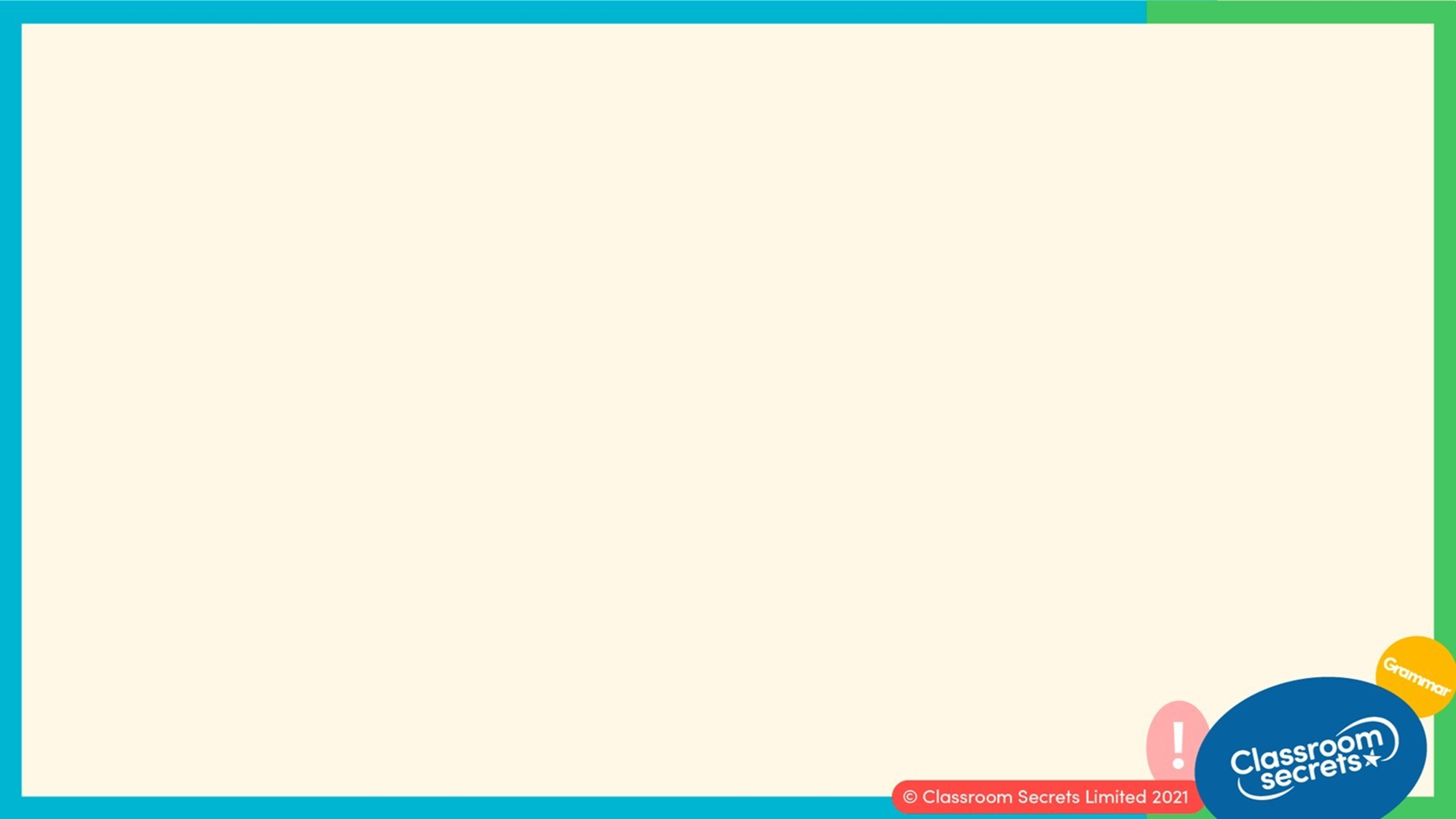 Underline all of the nouns.


The large, bouncy dog ran excitedly for his ball.


Now find one example each of…
Varied Fluency 1
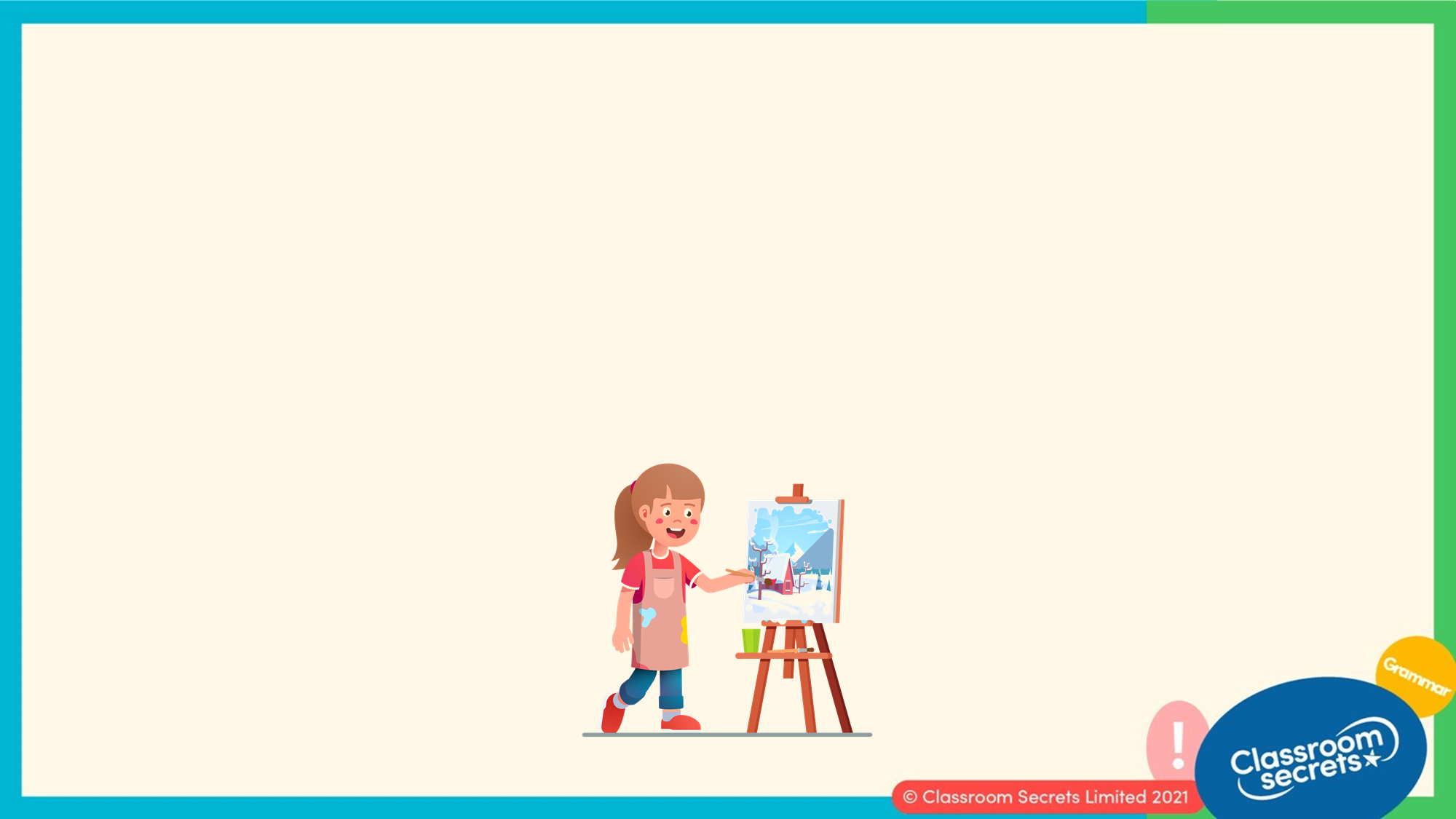 Underline the expanded noun phrase.



Beth created a stunning, unique piece of art for her school project.
Varied Fluency 2
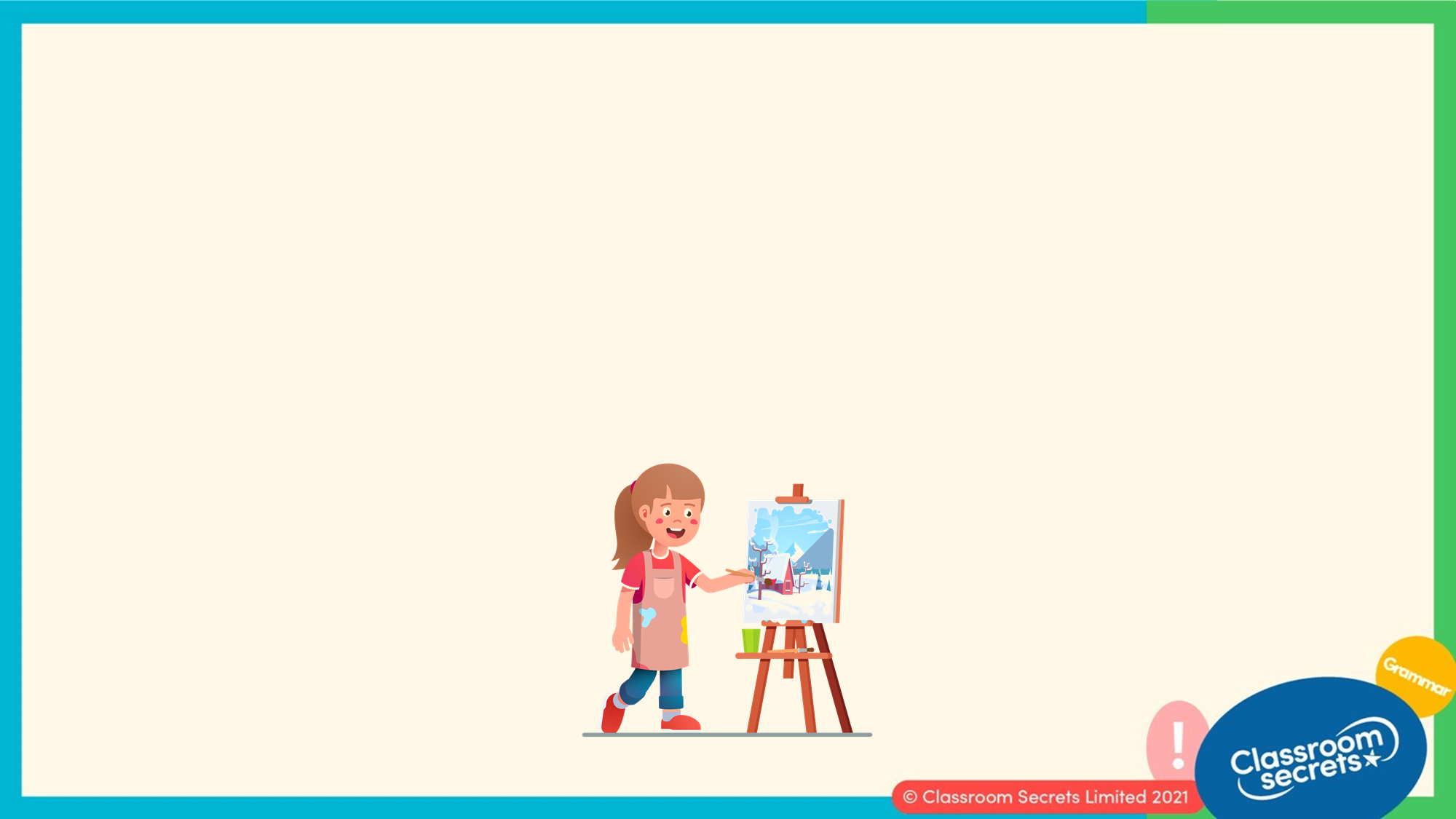 Underline the expanded noun phrase.



Beth created a stunning, unique piece of art for her school project.
Varied Fluency 2
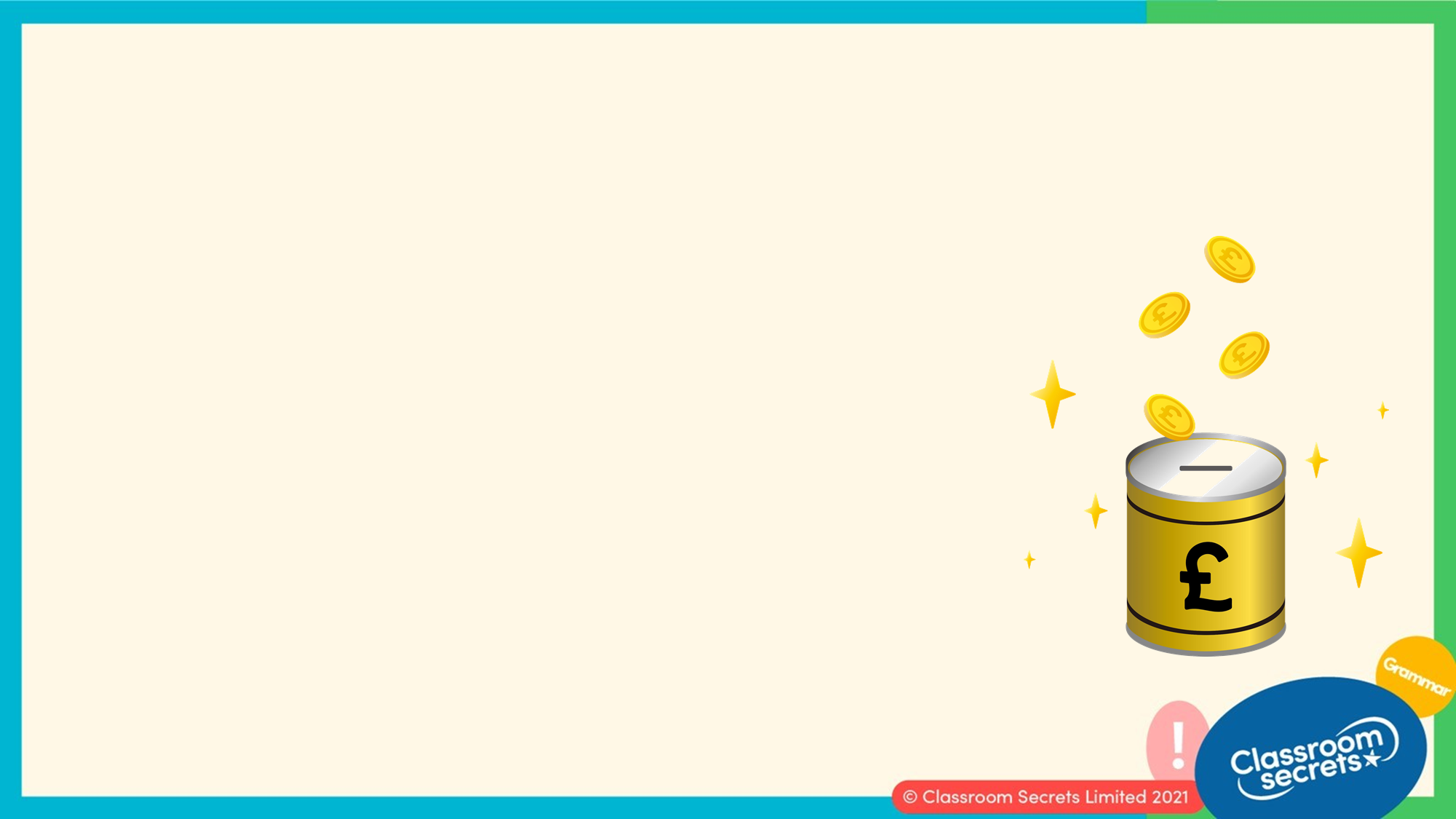 Look at the noun phrase below. 





Rewrite the sentence below, including the noun phrase above. 


Sarah bought a new bag with her birthday money.
a flowery, pink pattern on one side
Varied Fluency 3
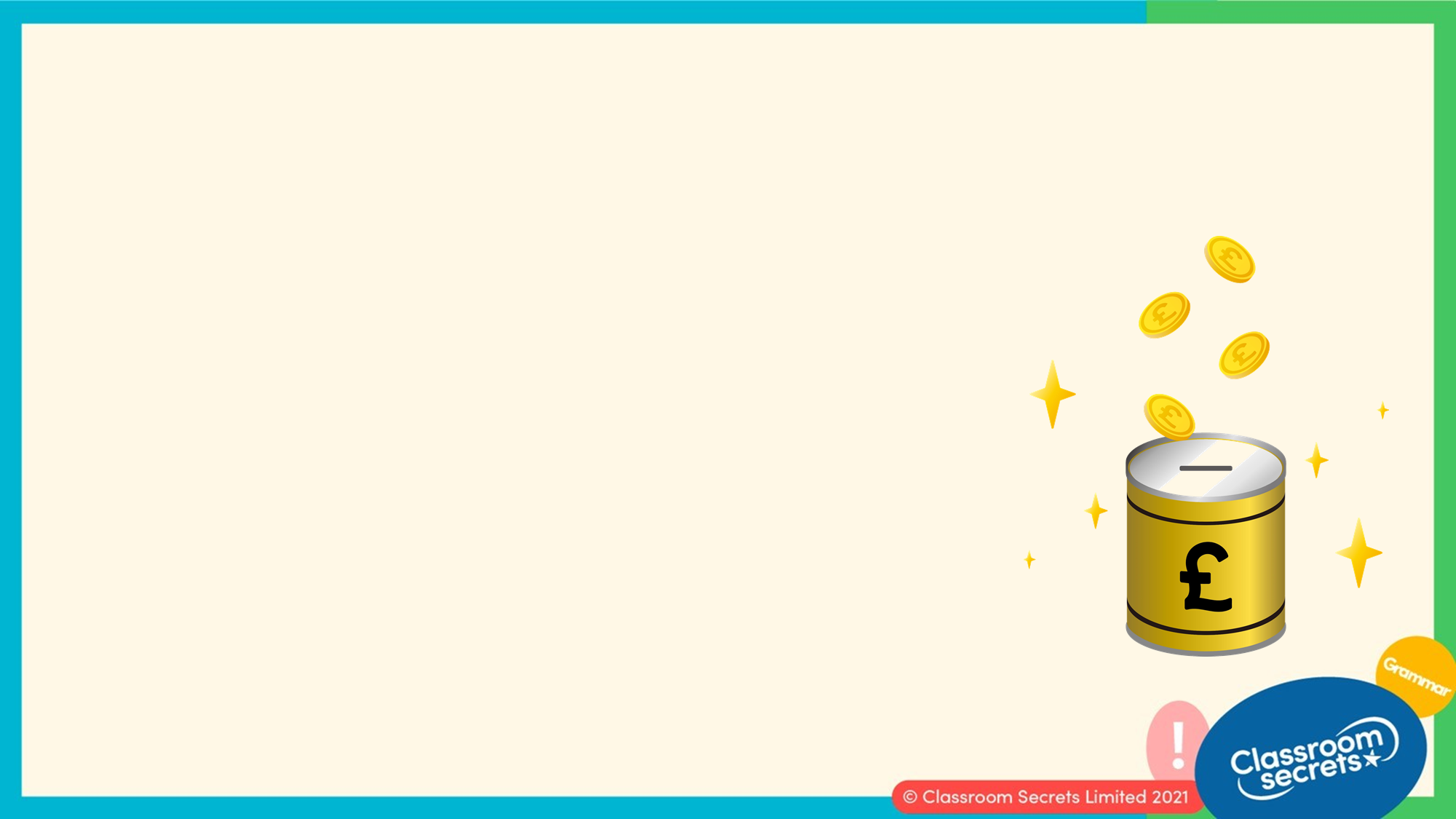 Look at the noun phrase below. 





Rewrite the sentence below, including the noun phrase above. 


Sarah bought a new bag with her birthday money.

Various answers, for example: 
Sarah bought a new bag, which had a flowery, pink pattern on one side, with her birthday money.
a flowery, pink pattern on one side
Varied Fluency 3
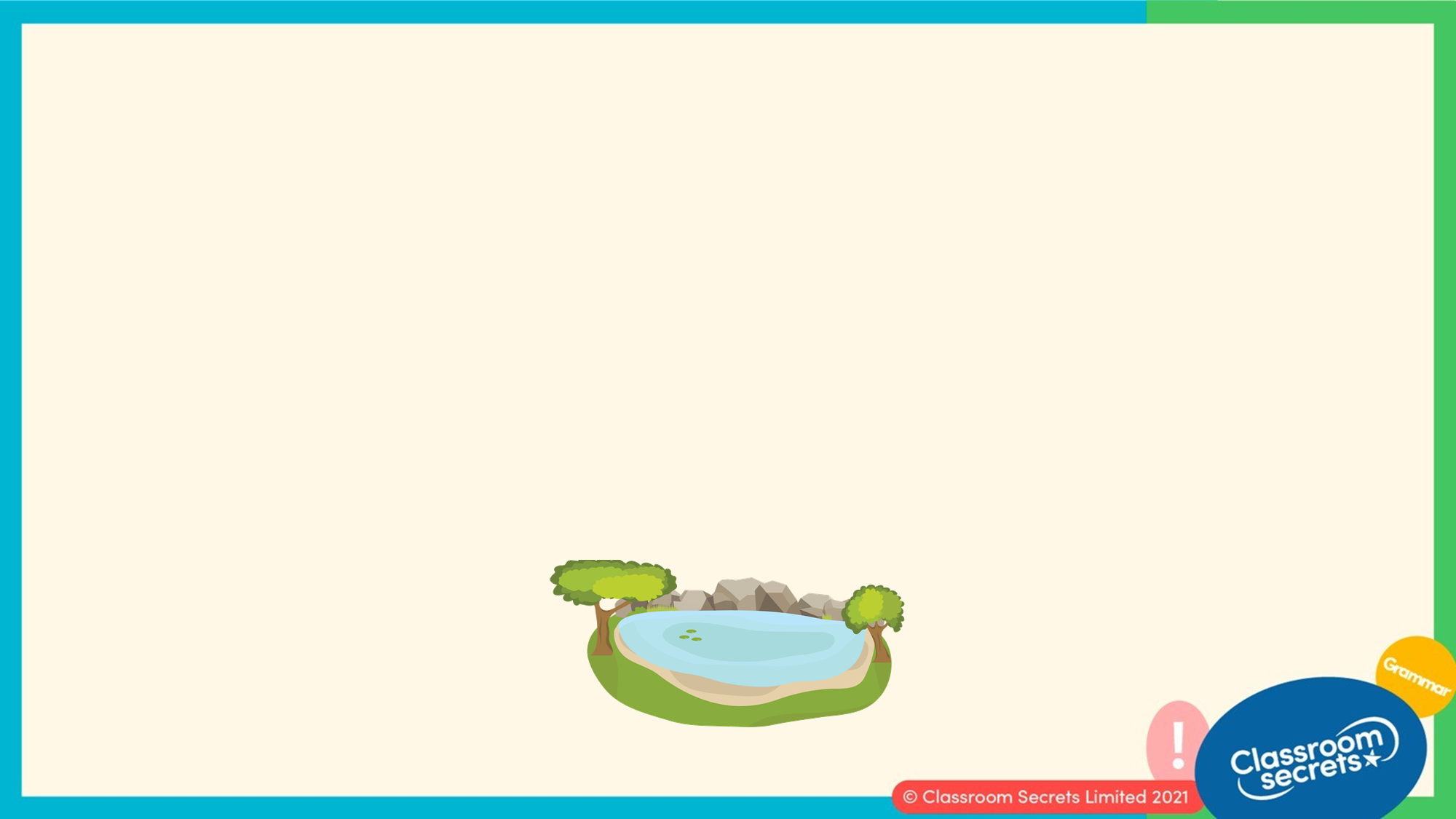 True or false? 
The sentence below contains two adjectives and one noun.
The glassy, smooth lake in the distance looked very inviting.
Varied Fluency 4
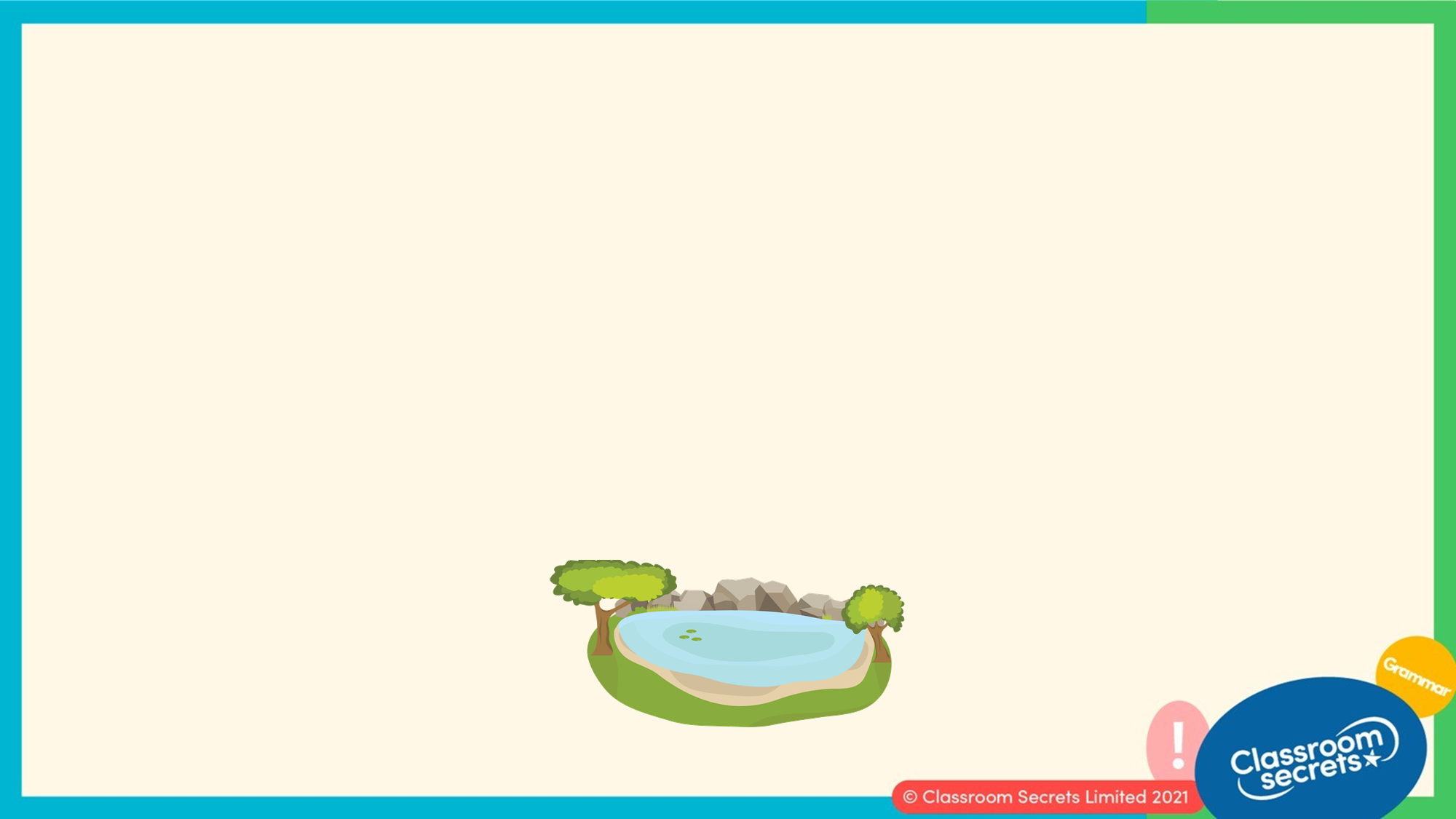 True or false? 
The sentence below contains two adjectives and one noun. 






False. This sentence contains three adjectives (glassy, smooth and inviting) and two nouns (lake and distance).
The glassy, smooth lake in the distance looked very inviting.
Varied Fluency 4
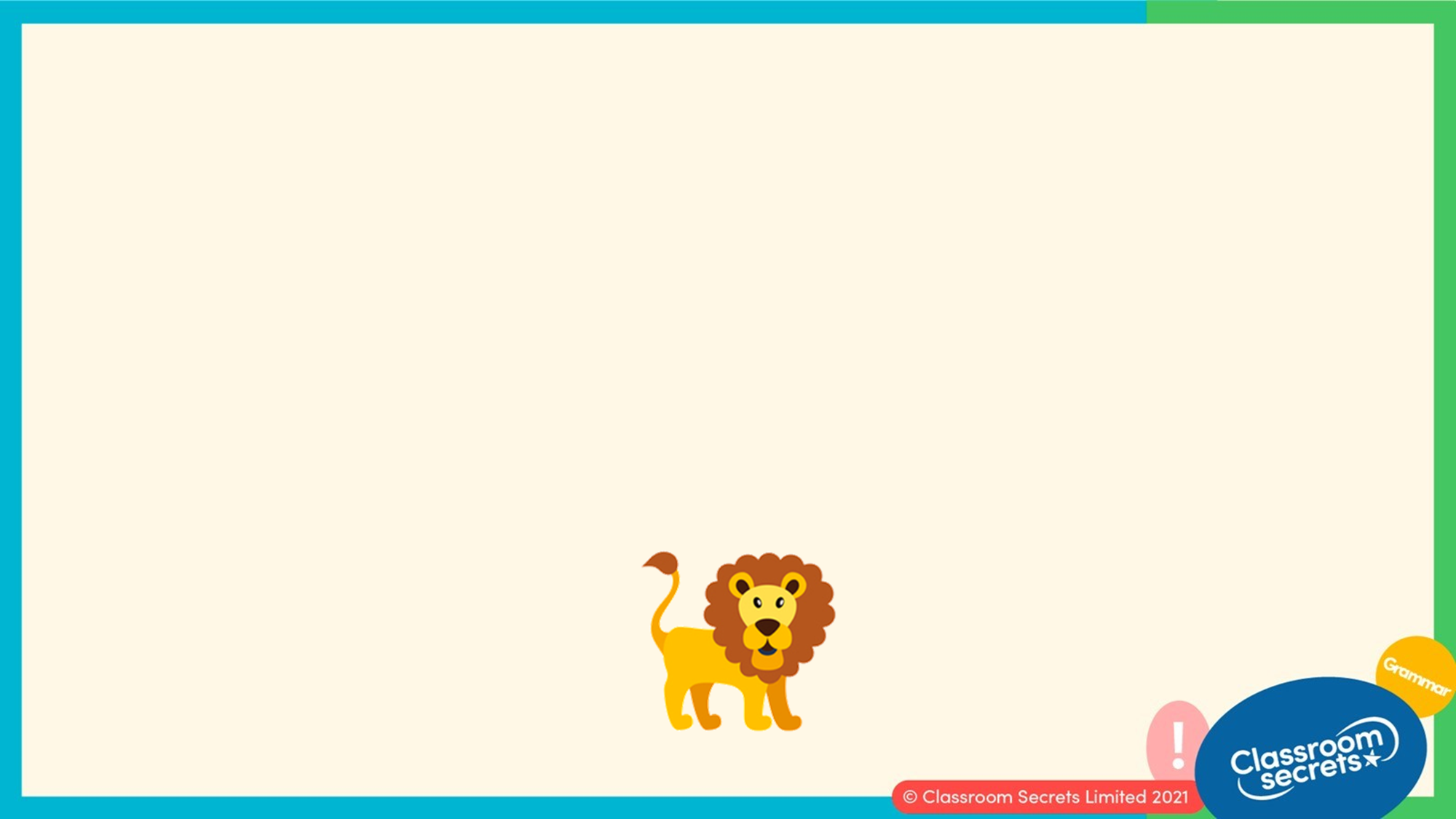 Improve the sentence below using two adjectives.
The lion roared with anger at the hyenas.
Application 1
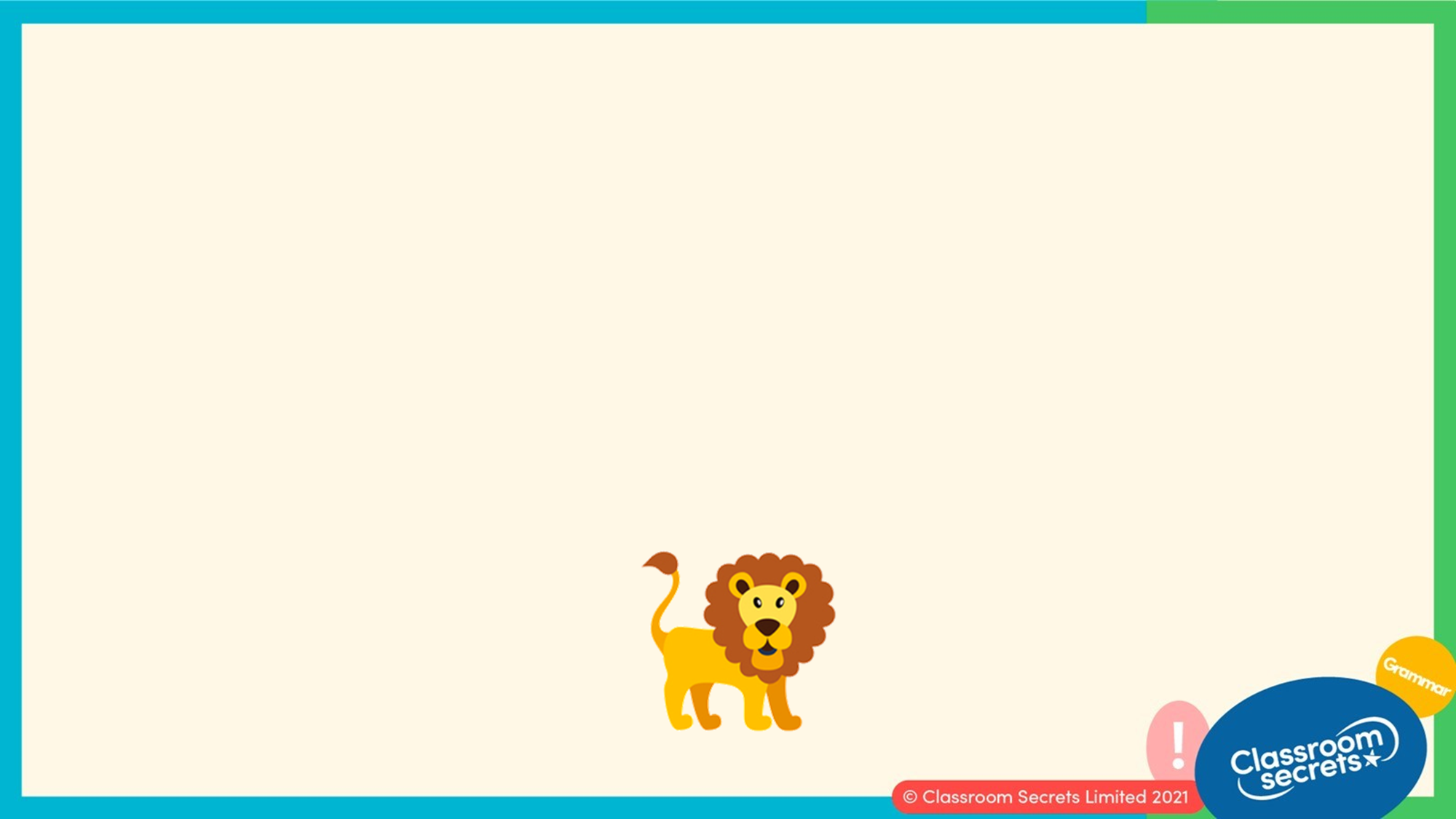 Improve the sentence below using two adjectives.






Various answers, for example:
The agitated, restless lion roared with anger at the hyenas.
The lion roared with anger at the hyenas.
Application 1
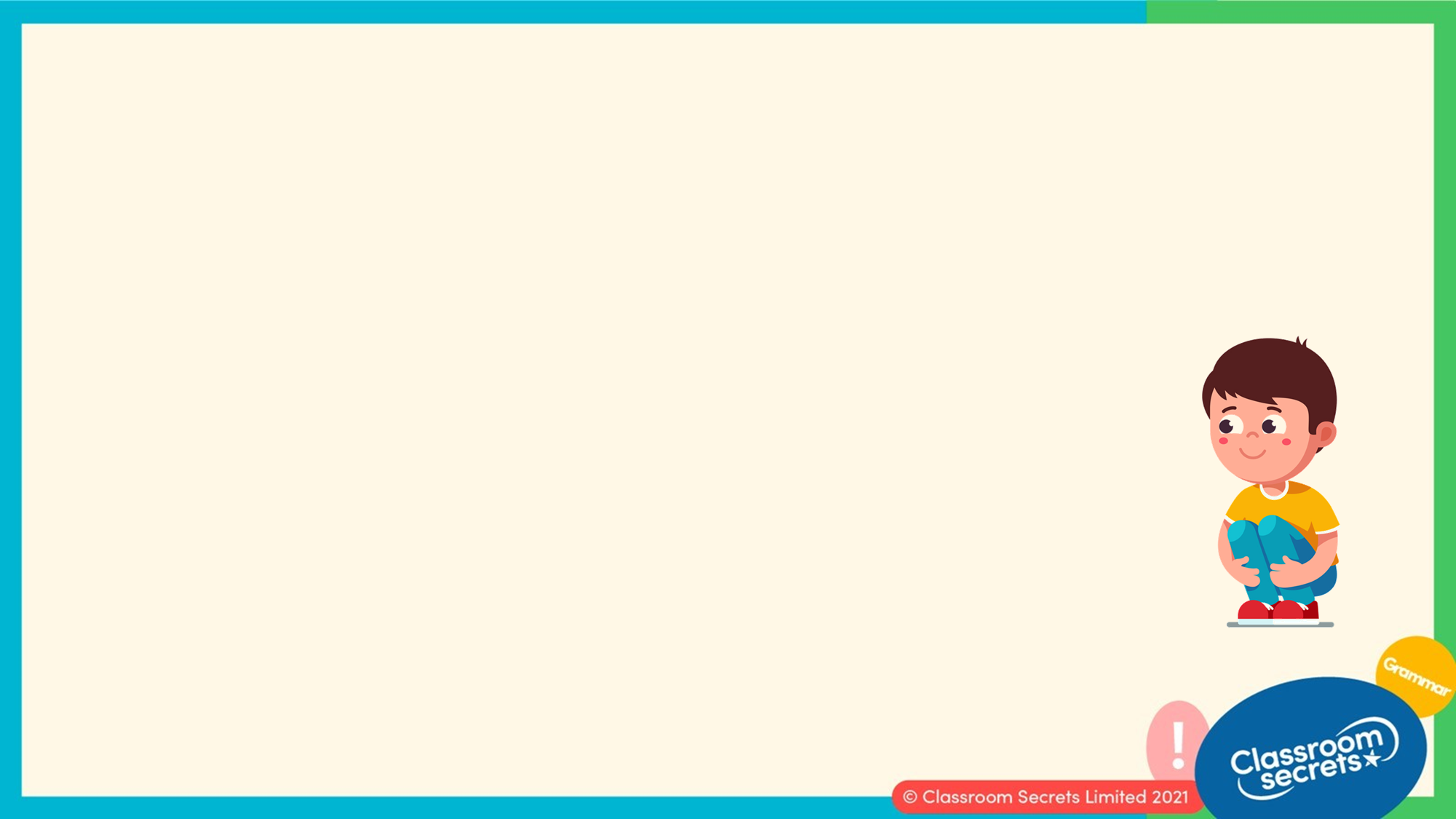 How has the noun phrase in this sentence been expanded?
My mischievous, little brother under the table, was in a lot of trouble.
Application 2
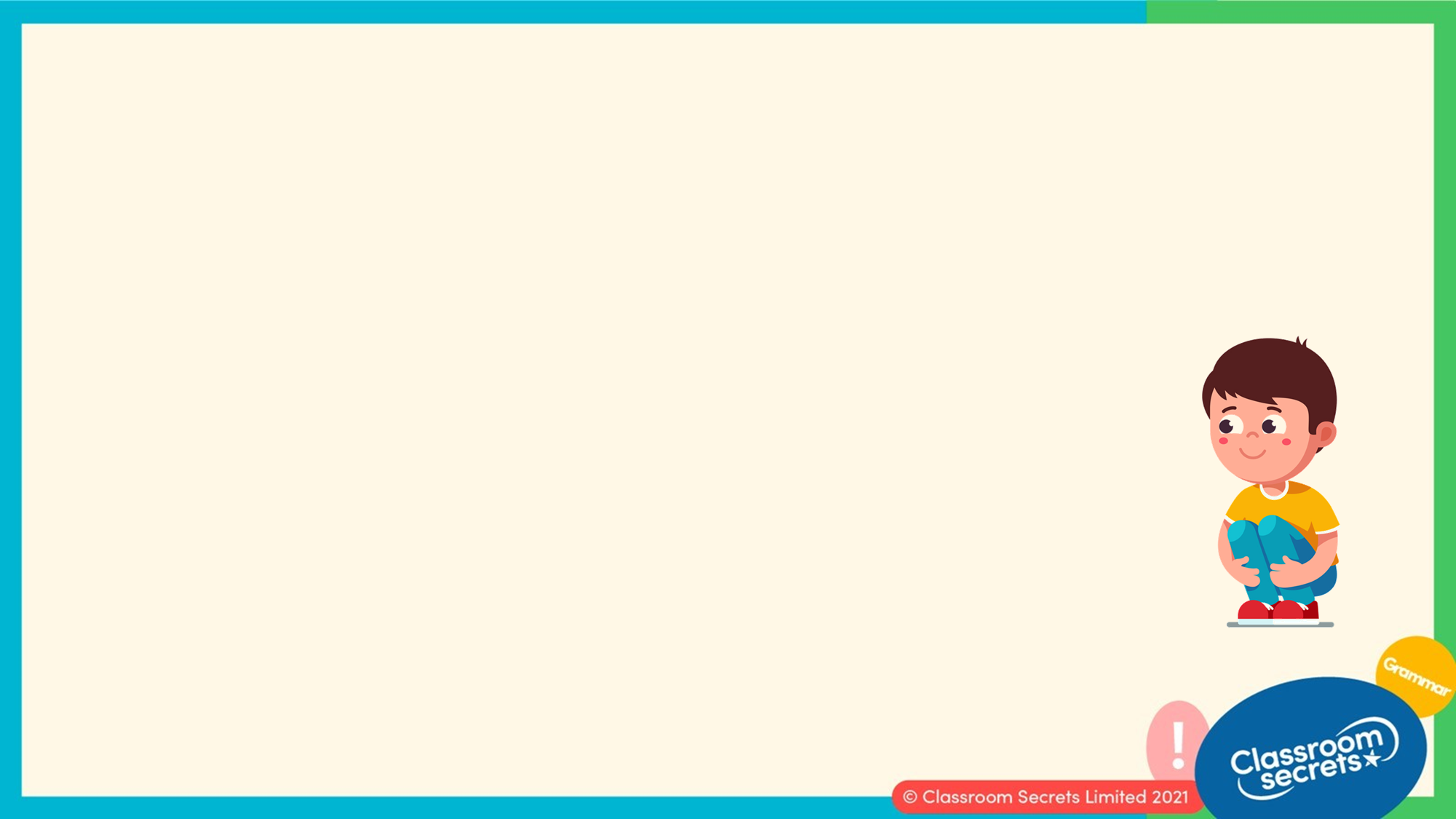 How has the noun phrase in this sentence been expanded?






The adjectives ‘mischievous and little’ and prepositional phrase ‘under the table’ have been added to expand the noun phrase.
My mischievous, little brother under the table, was in a lot of trouble.
Application 2
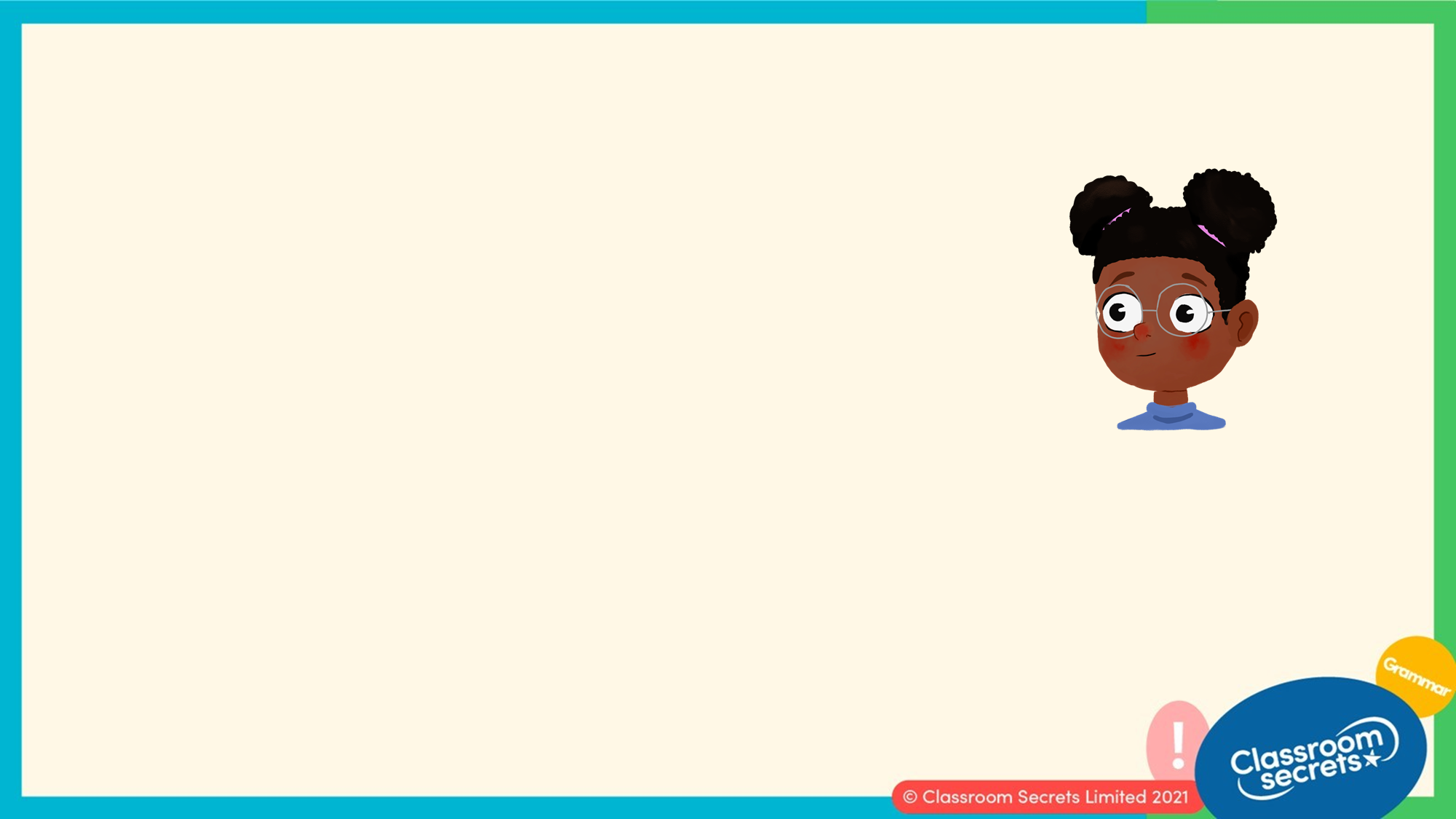 Millie is underlining noun phrases.








Is she correct? Convince me.
Reasoning 1
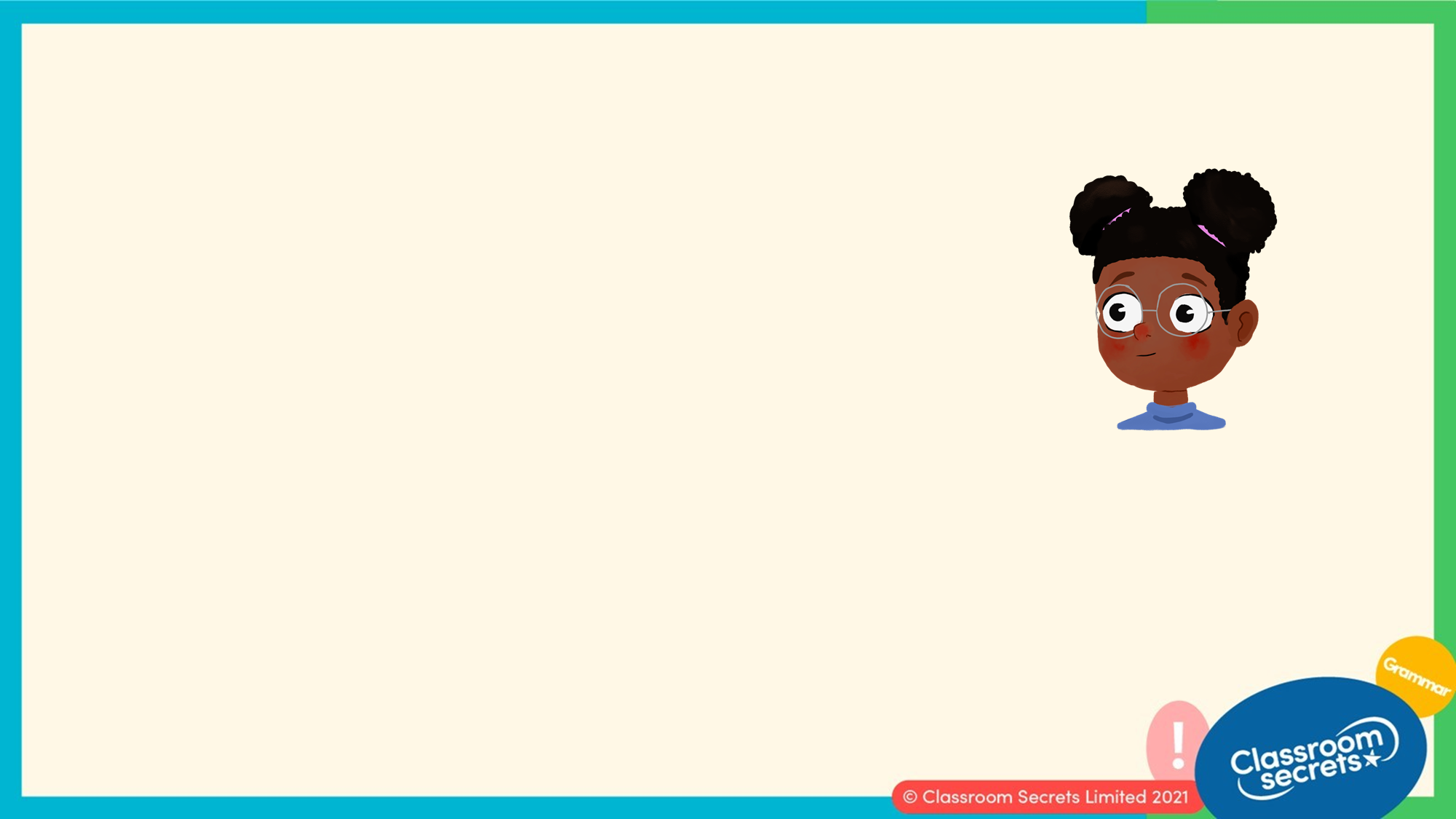 Millie is underlining noun phrases.








Is she correct? Convince me.

Millie is incorrect because…
Reasoning 1
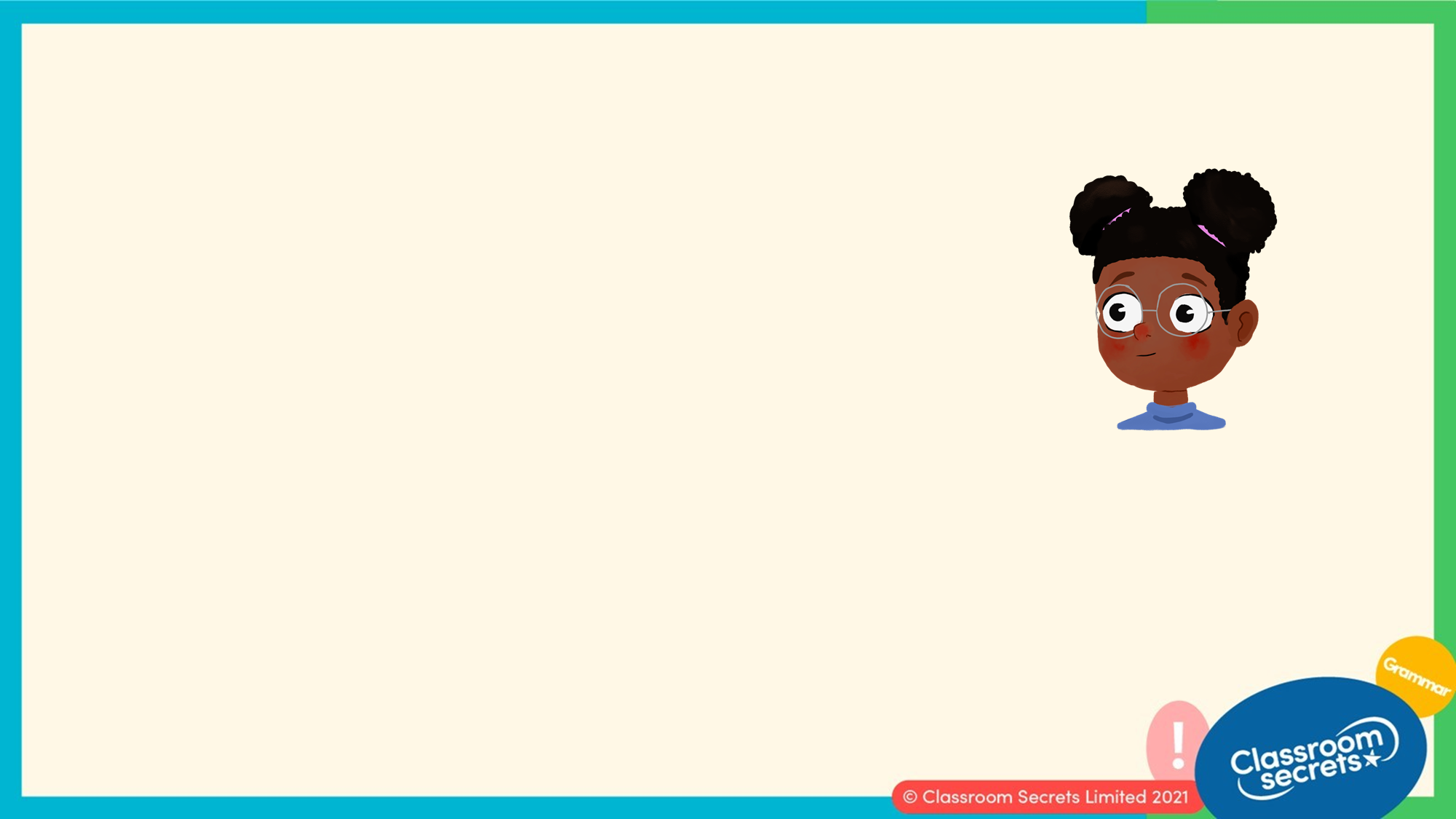 Millie is underlining noun phrases.








Is she correct? Convince me.

Millie is incorrect because she should have underlined: 
The crowded, cramped house at the end of the street had been put up for sale.
Reasoning 1